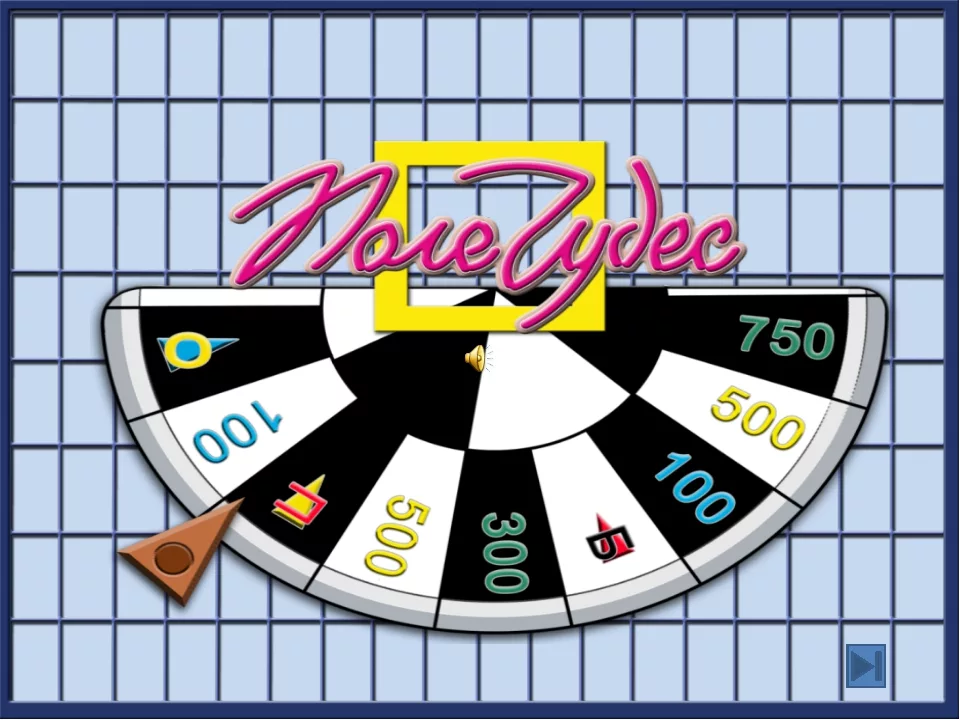 МЕТОДИЧЕСКАЯ РАЗРАБОТКА УРОКА ОБОБЩЕНИЯ ПО ИНФОРМАТИКЕ
Савкин Константин Иванович
МБОУ УСОШ № 4
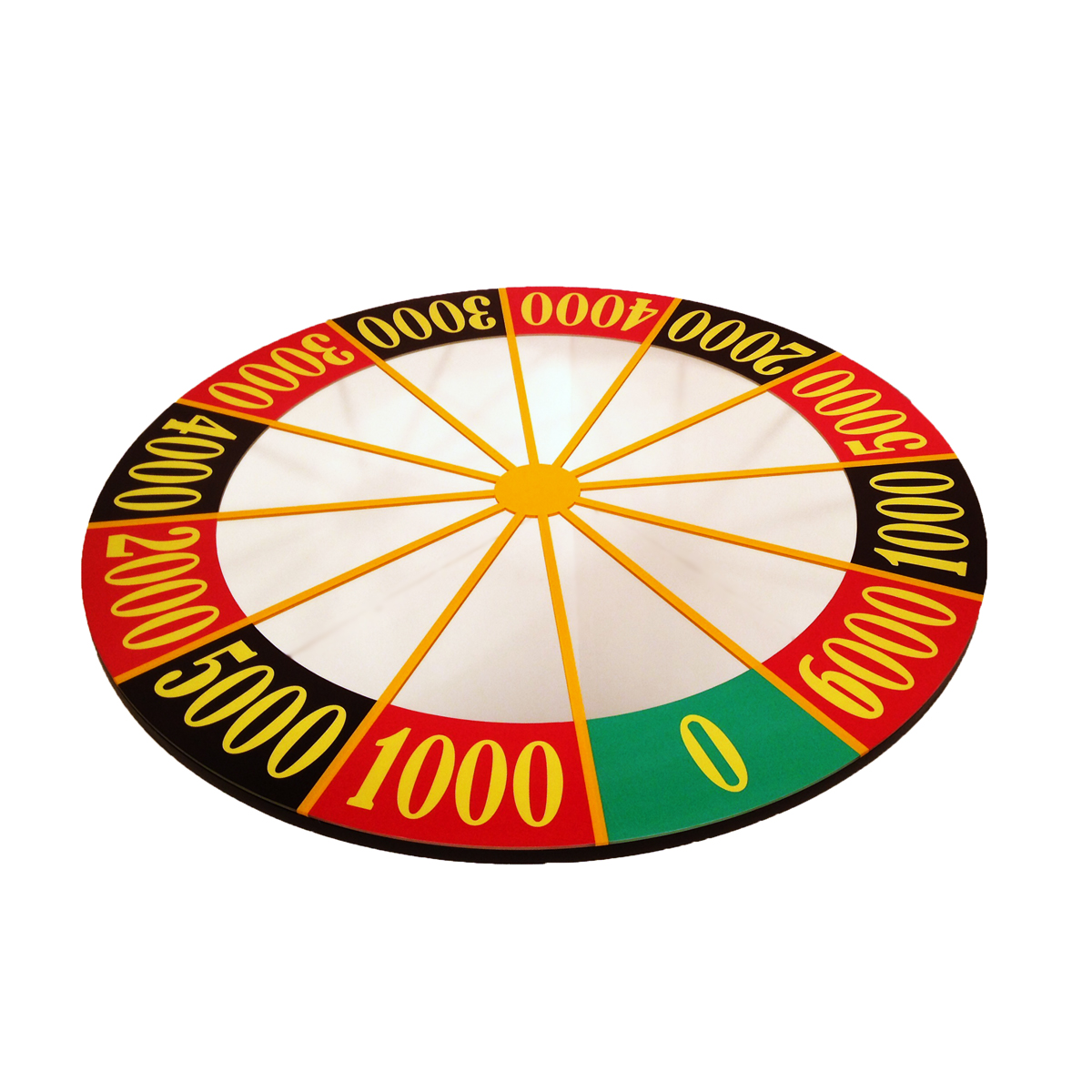 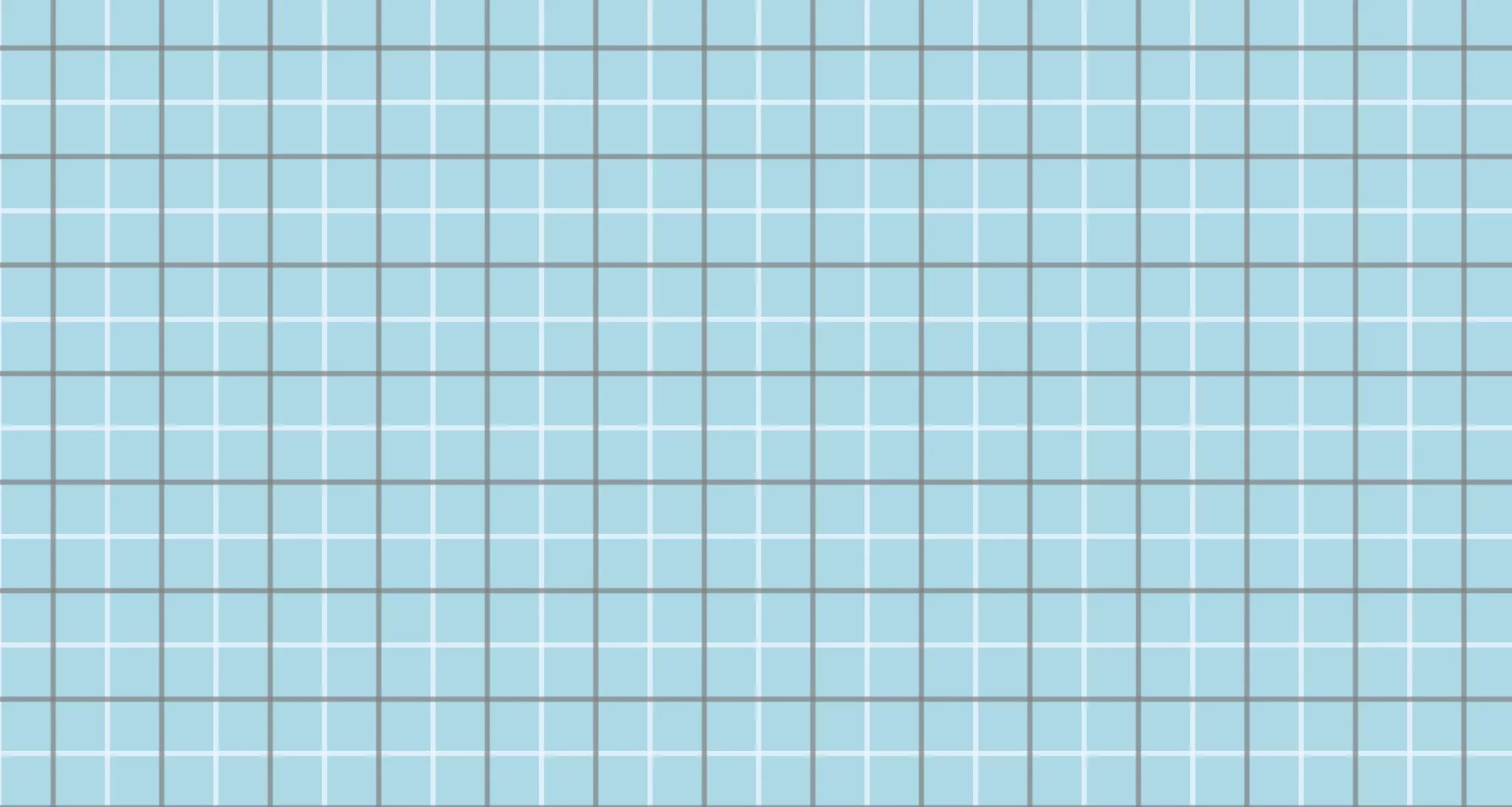 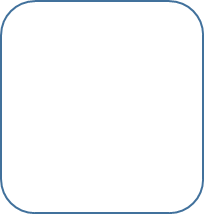 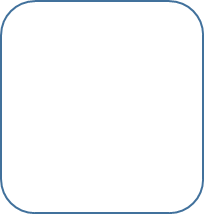 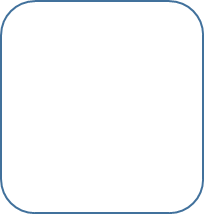 ЦЕЛЬ
выявление уровня знаний учеников по теме, систематизация знаний, формулирование обобщения знаний по предмету
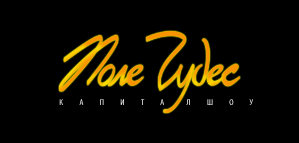 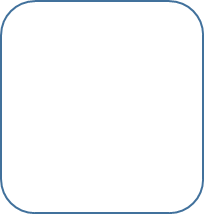 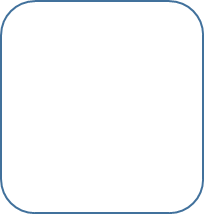 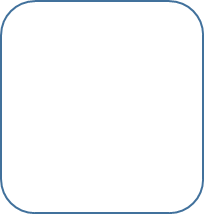 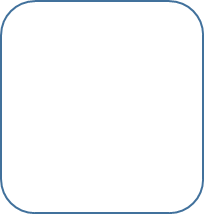 ЗАДАЧИ
развитие алгоритмического и логического мышления, памяти, внимательности и познавательного интереса.
*создание условий для самооценки учеников;
*формирование логического мышления, памяти, внимательности;
*развитие познавательного интереса, воспитание лидерских качеств, обучение приемам самоанализа;
*воспитание культуры общения.
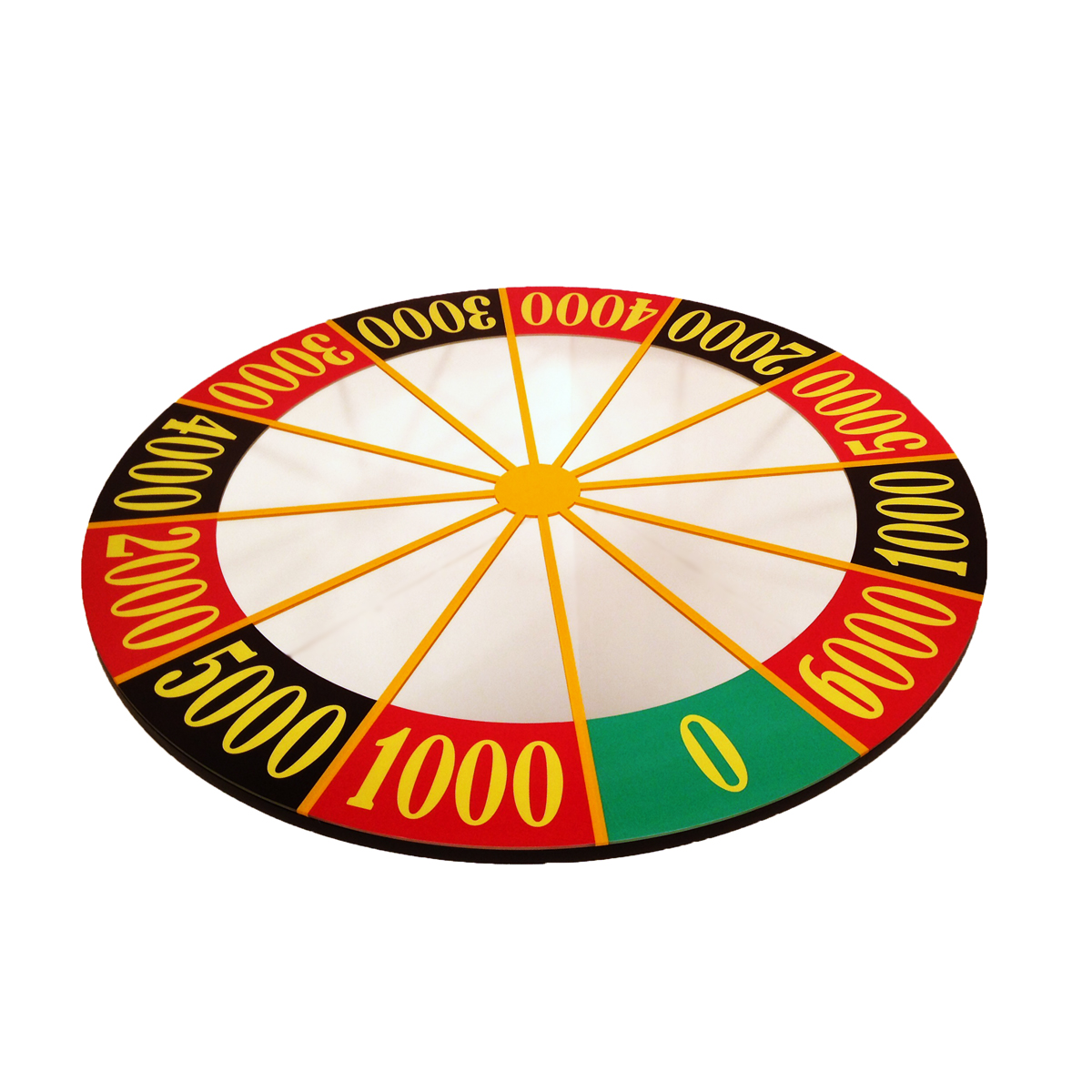 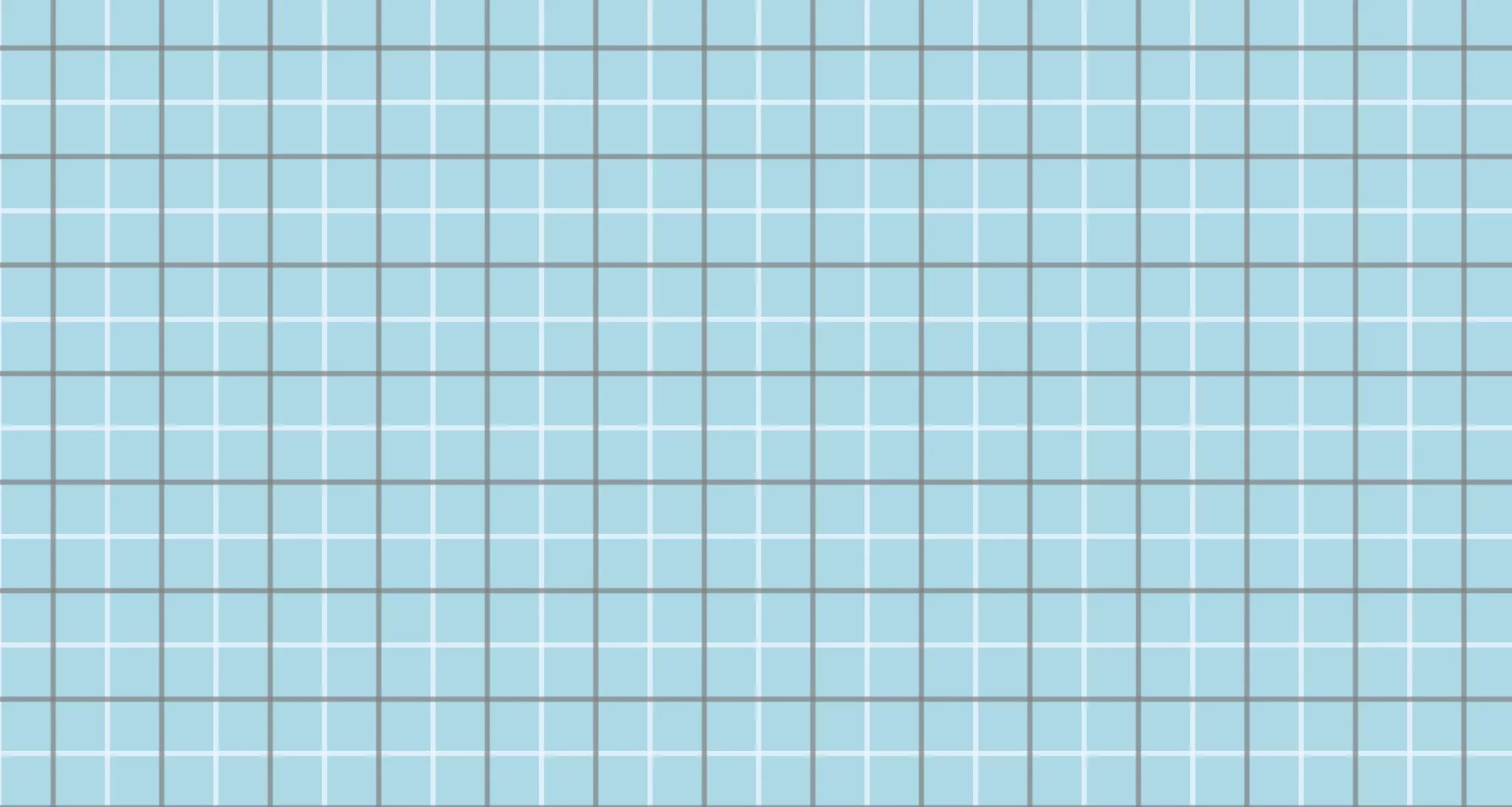 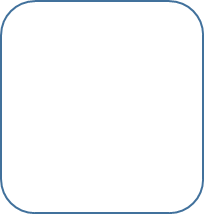 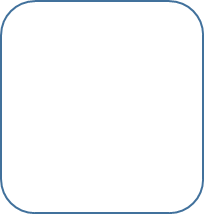 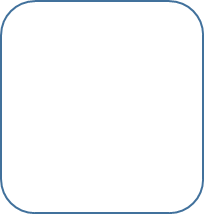 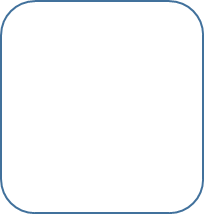 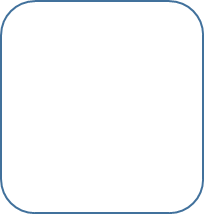 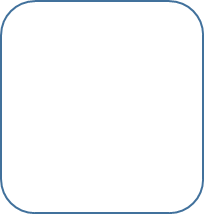 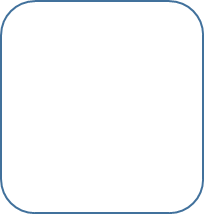 ПРАВИЛА  ИГРЫ
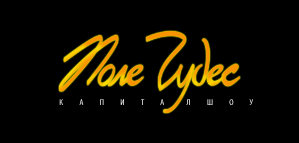 Игра проходит в три раунда, в каждом из которых участвуют 3 игрока.
Ведущий загадывает слово, указанное на табло, даёт наводящие подсказки для участников. Игроки по очереди крутят барабан. На барабане могут выпасть сектора с различным числом очков, которые игрок получит, если угадает букву, или специальные сектора: 
*Приз (П) - игрок может выбрать: продолжить игру или взять приз, спрятанный в чёрном ящике. Если игрок берёт приз, то покидает игру.
*Плюс (+) - игрок может открыть любую букву. 
*Шанс (Ш) -  игрок может попросить помощь зрителей. 
*Банкрот (Б) - игрок теряет все набранные очки, а ход переходит к следующему игроку. 
*Ноль (0) - игрок сохраняет все набранные очки, но ход переходит к следующему игроку.
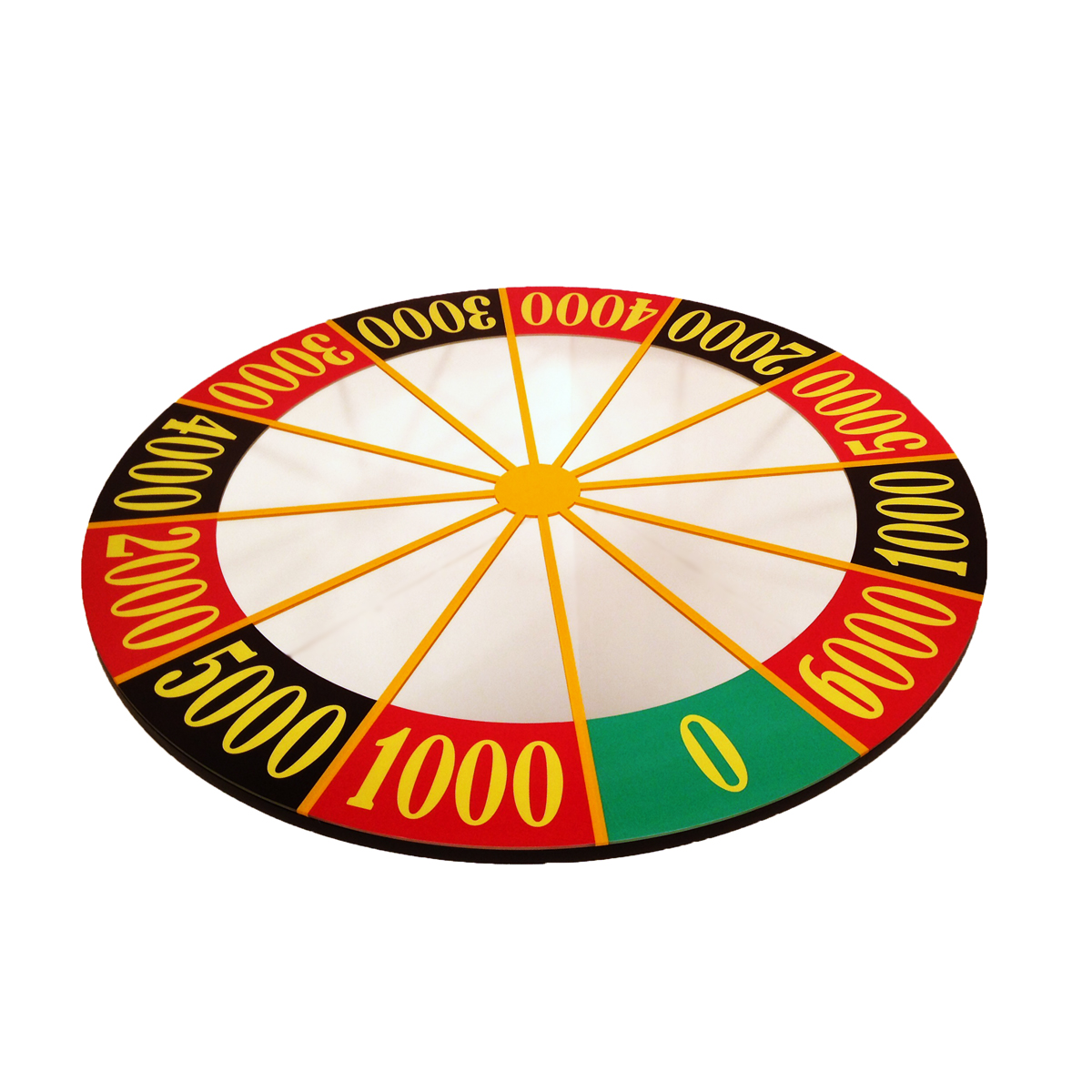 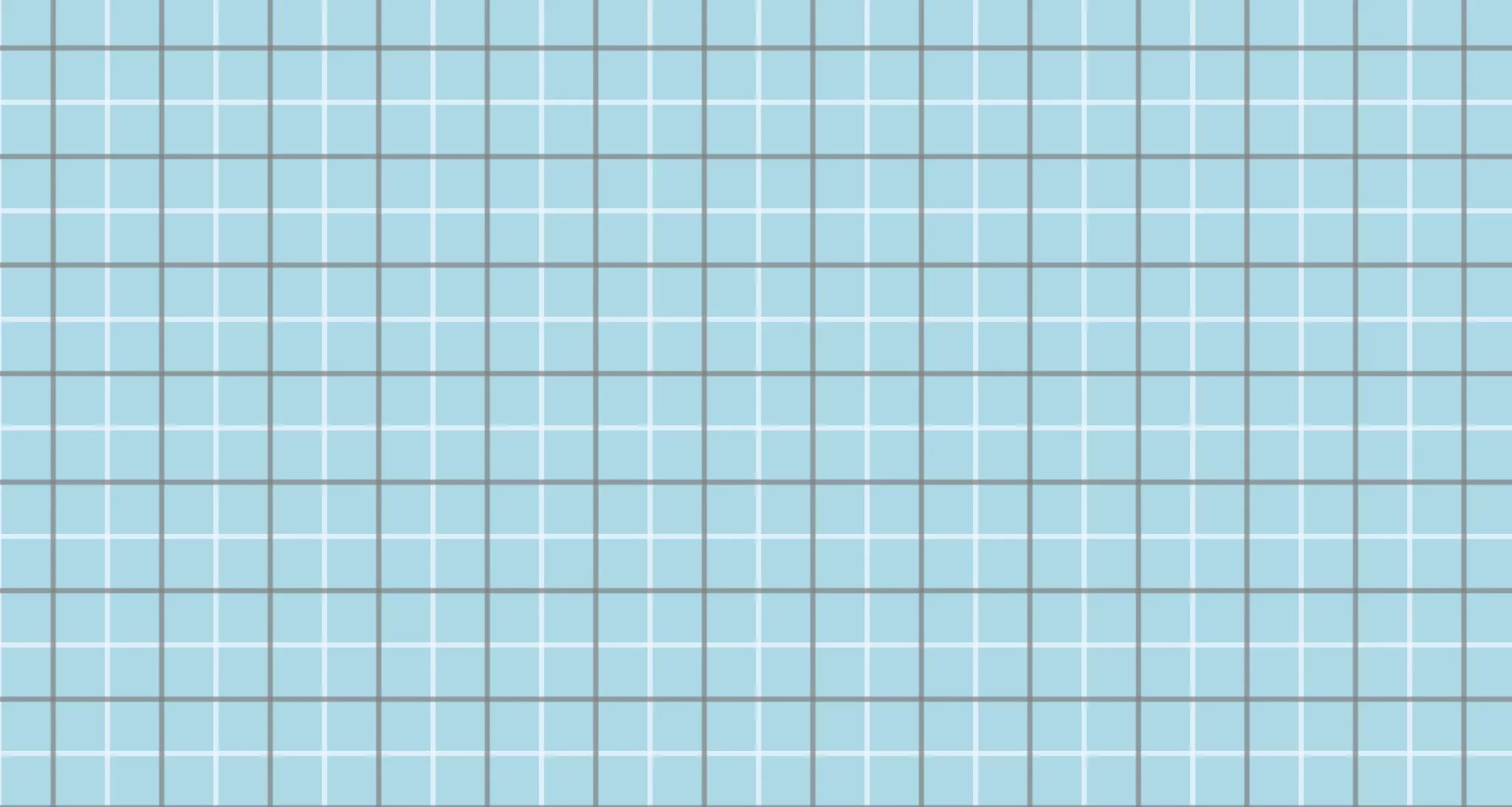 1 РАУНД
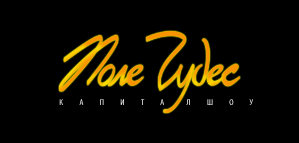 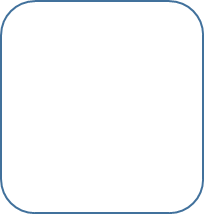 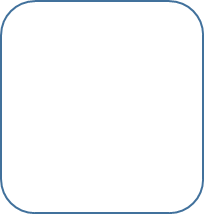 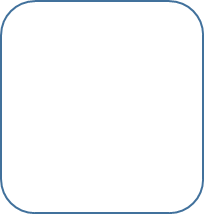 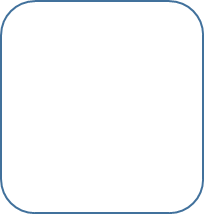 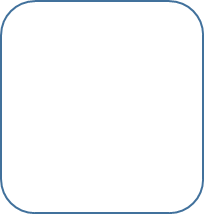 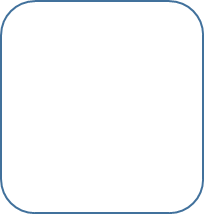 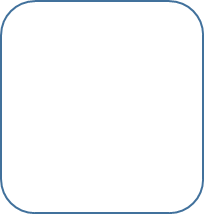 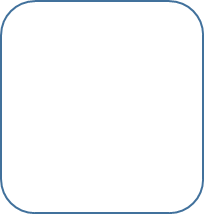 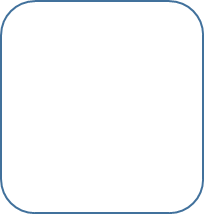 П
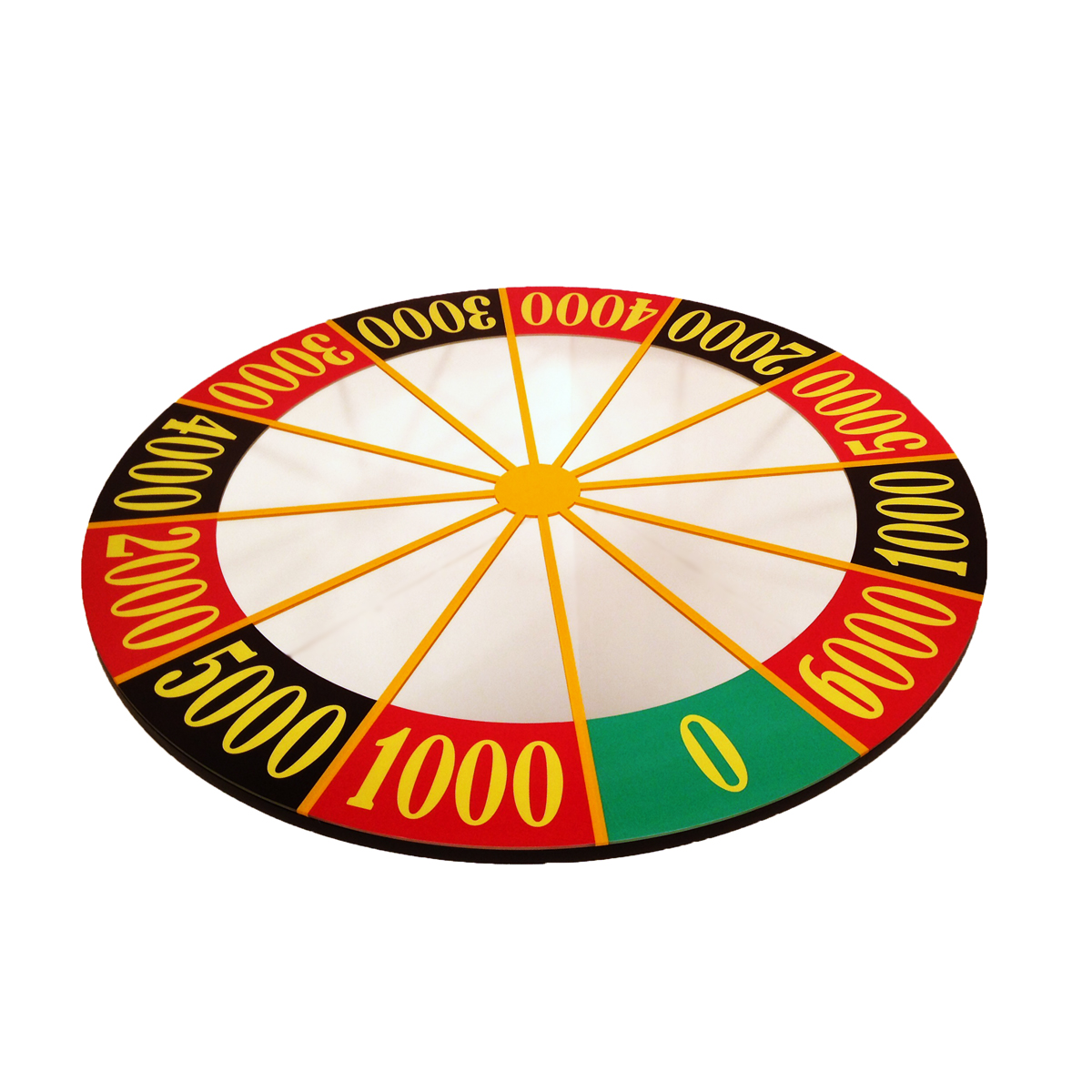 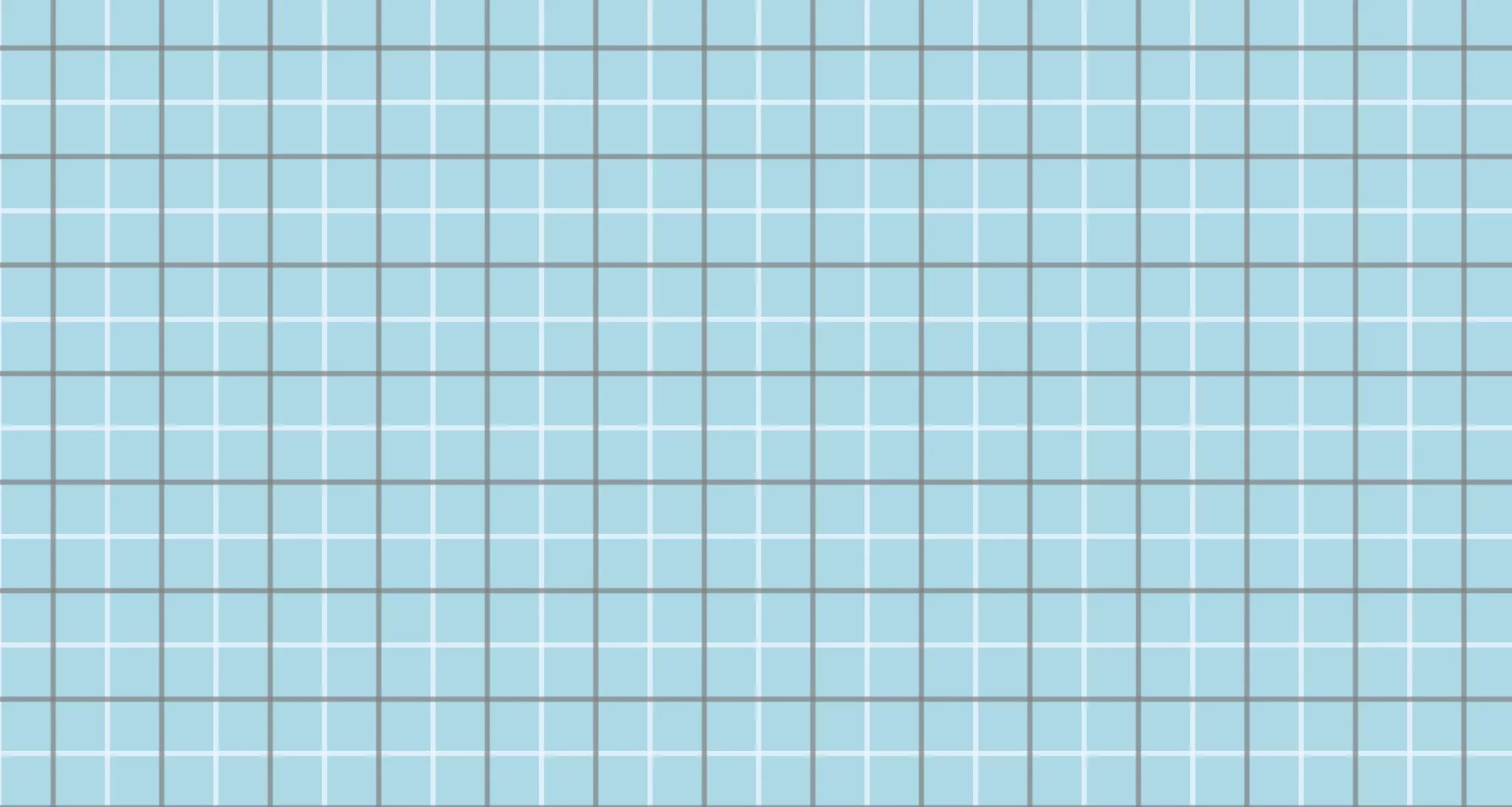 1 РАУНД
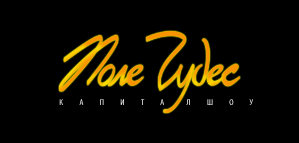 А
М
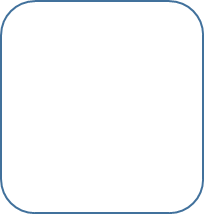 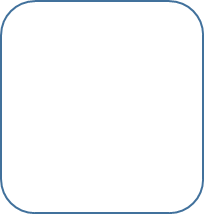 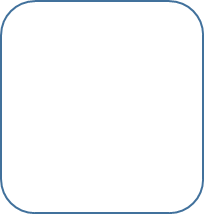 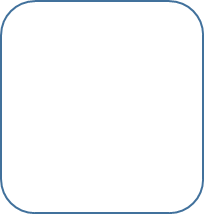 М
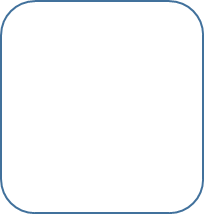 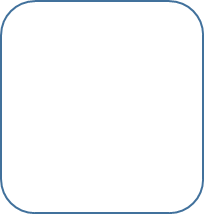 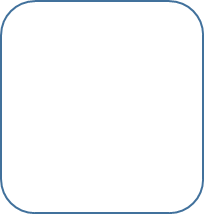 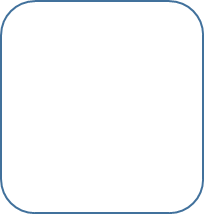 П
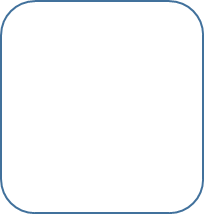 Г
А
Р
Р
О
П
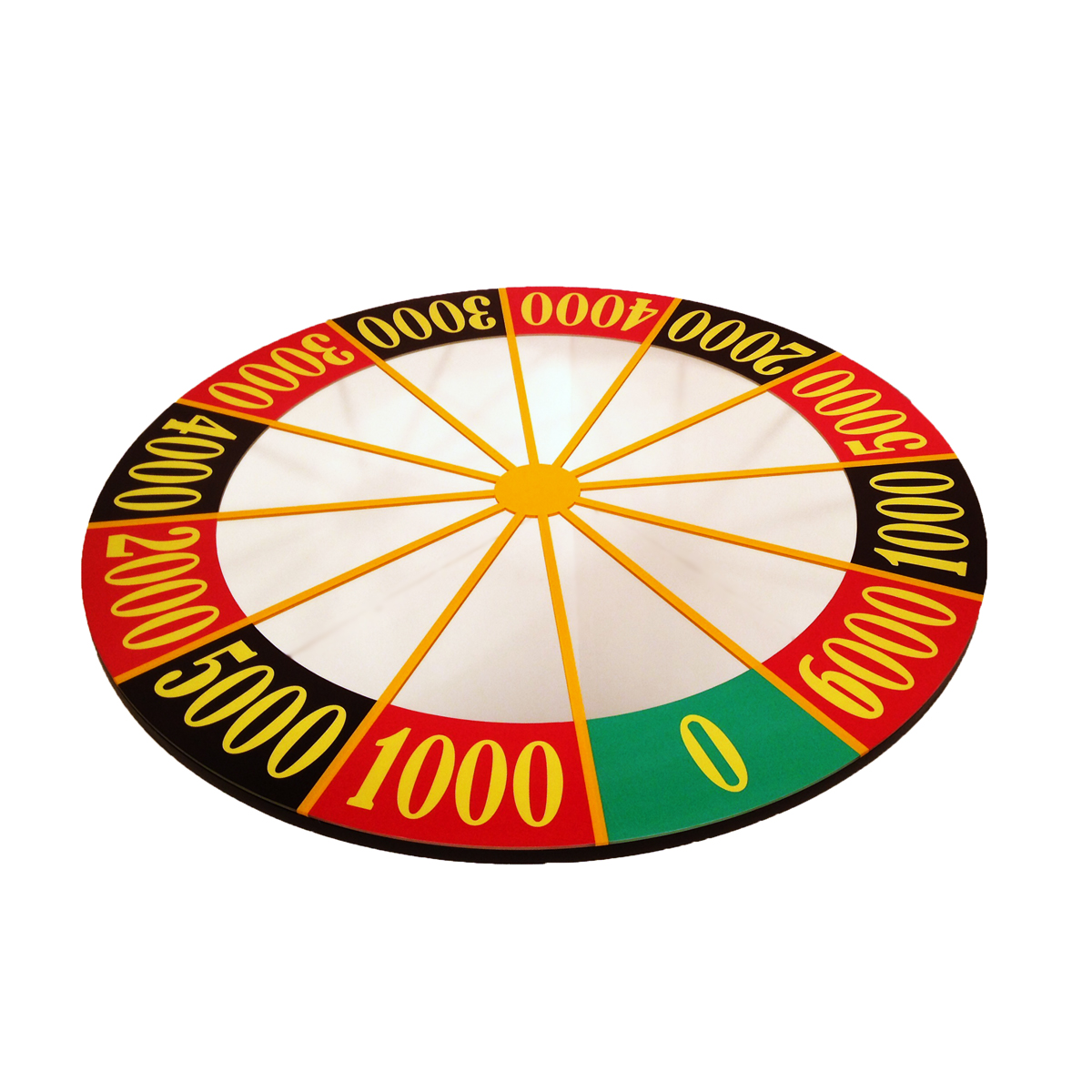 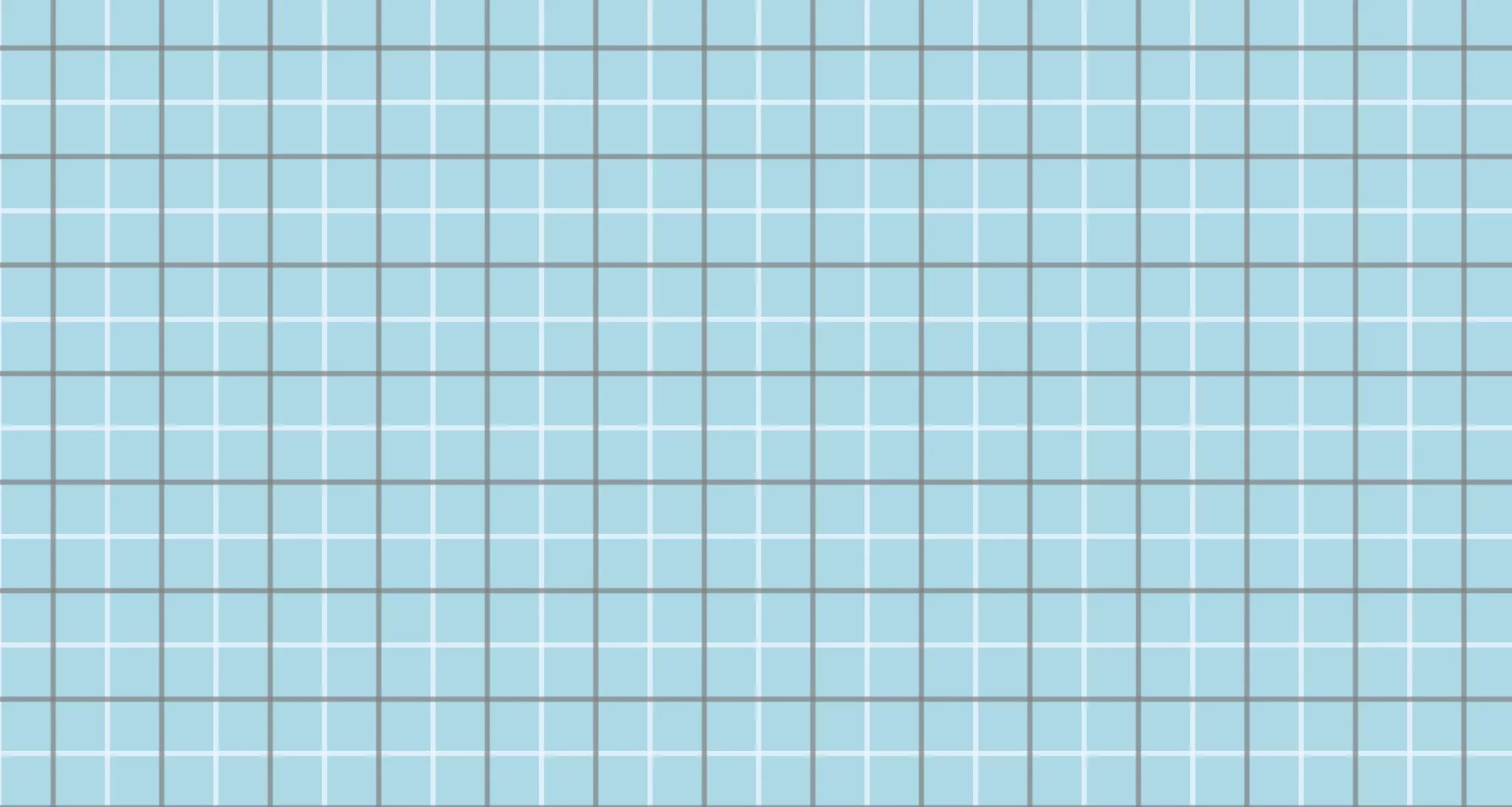 2 РАУНД
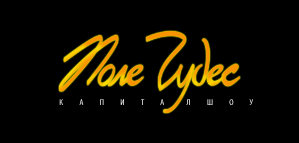 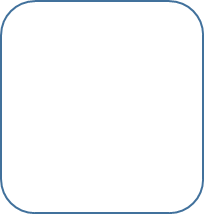 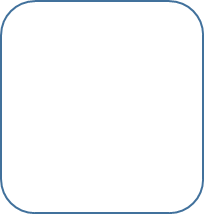 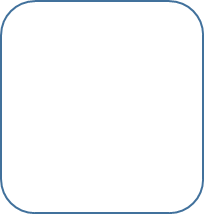 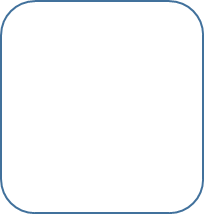 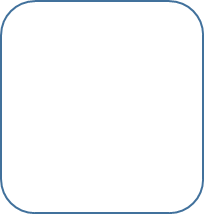 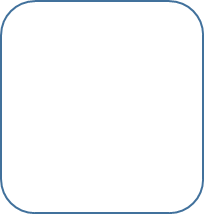 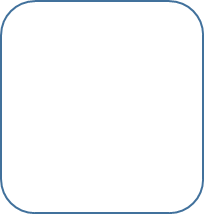 П
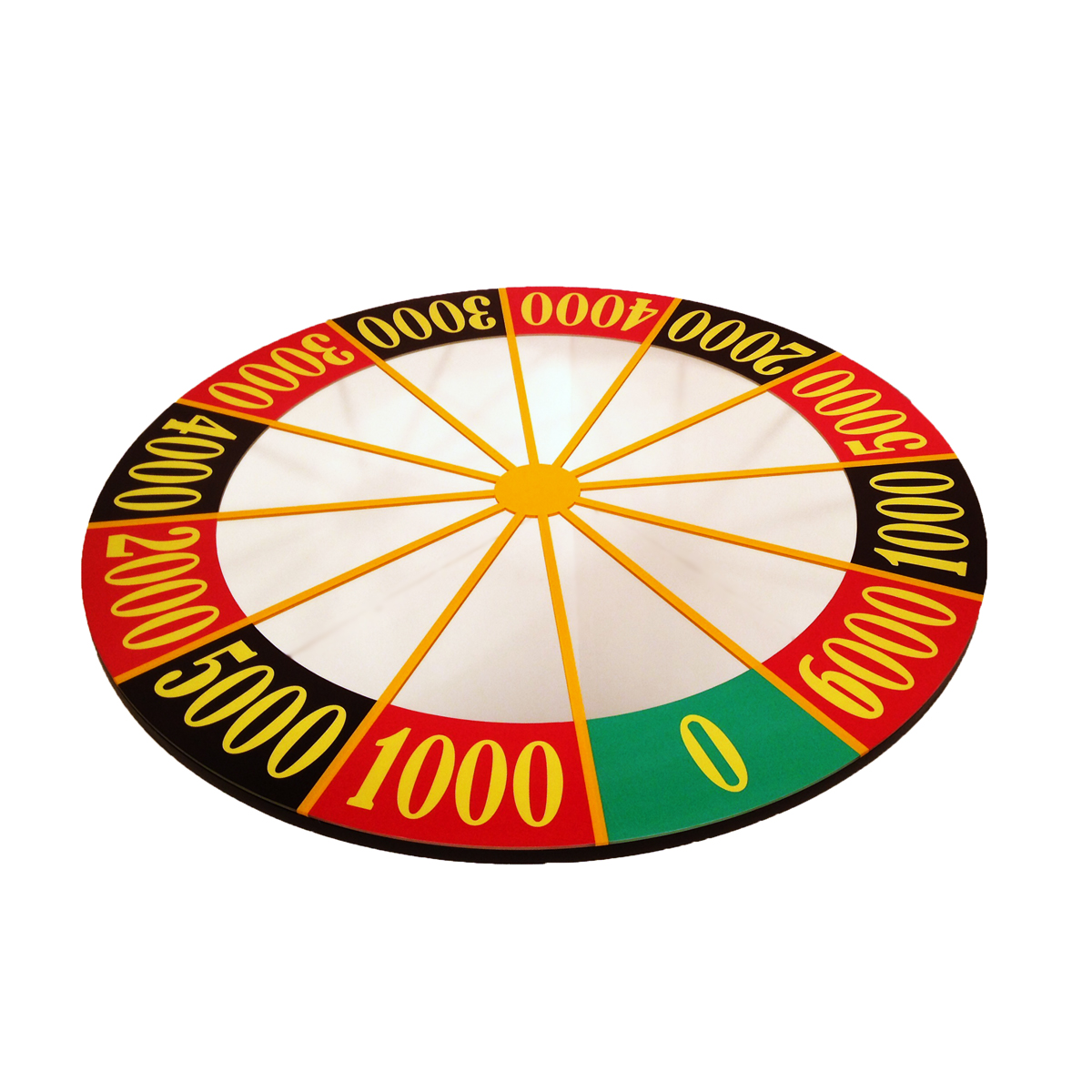 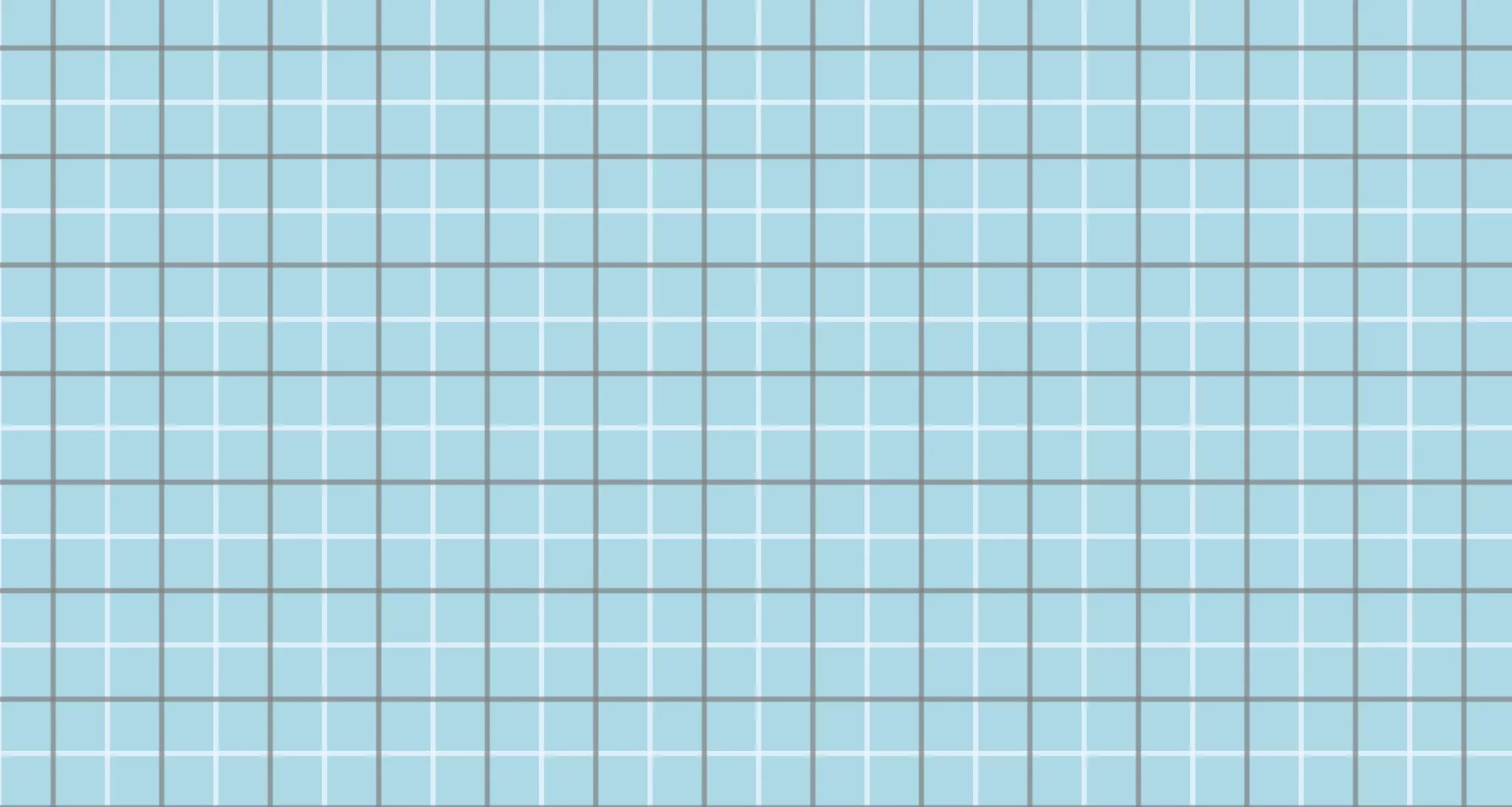 2 РАУНД
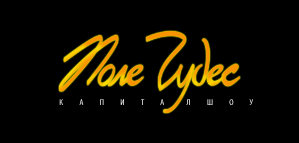 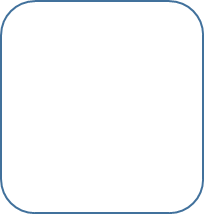 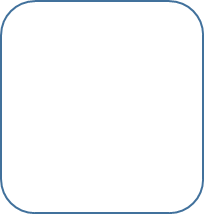 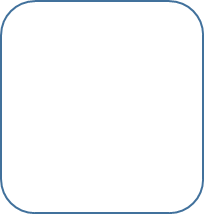 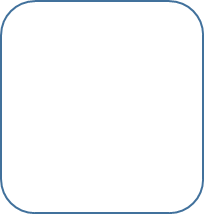 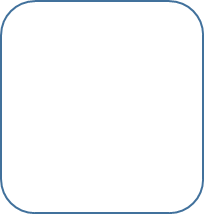 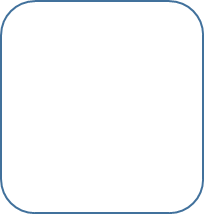 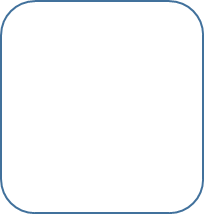 А
А
С
Б
М
Ш
Т
П
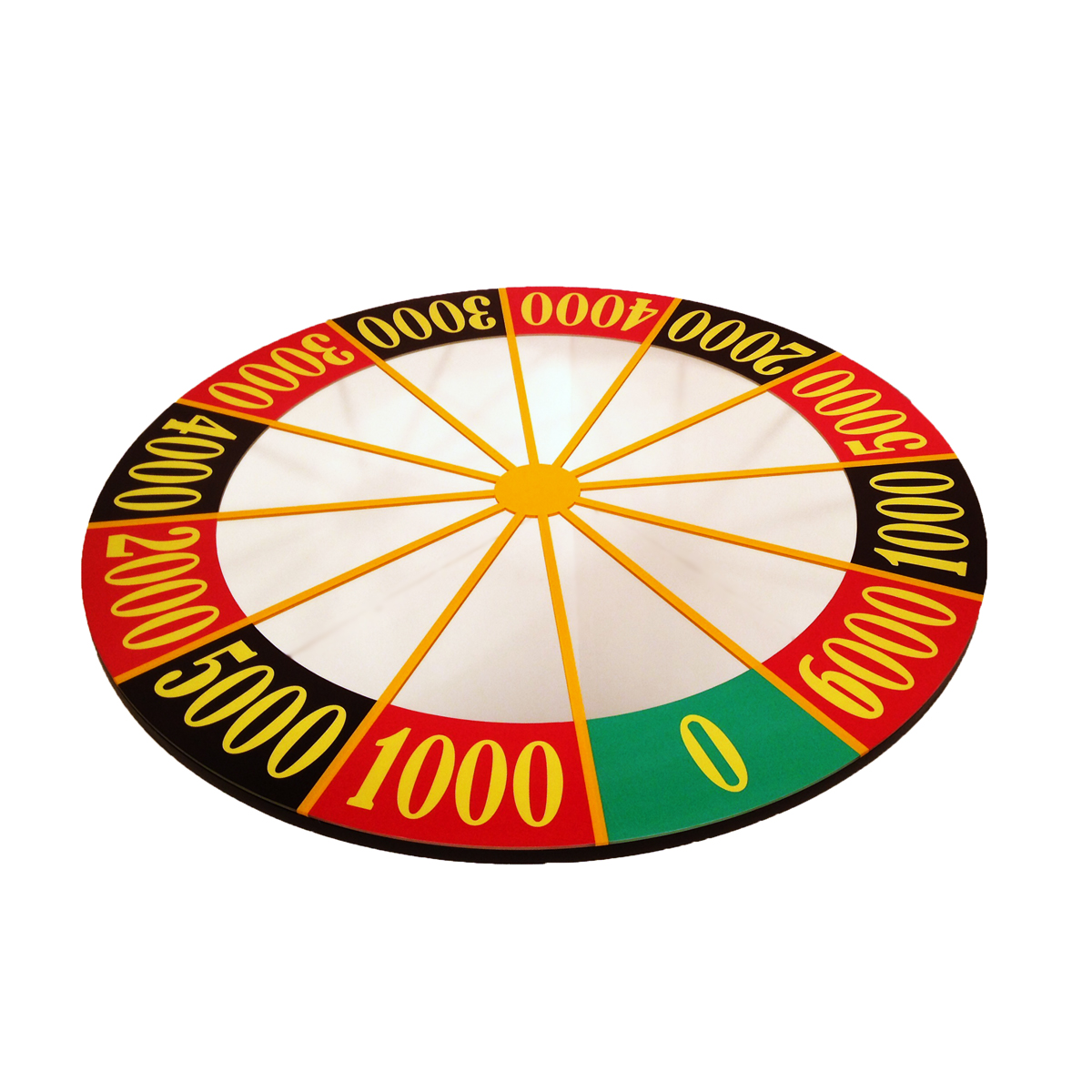 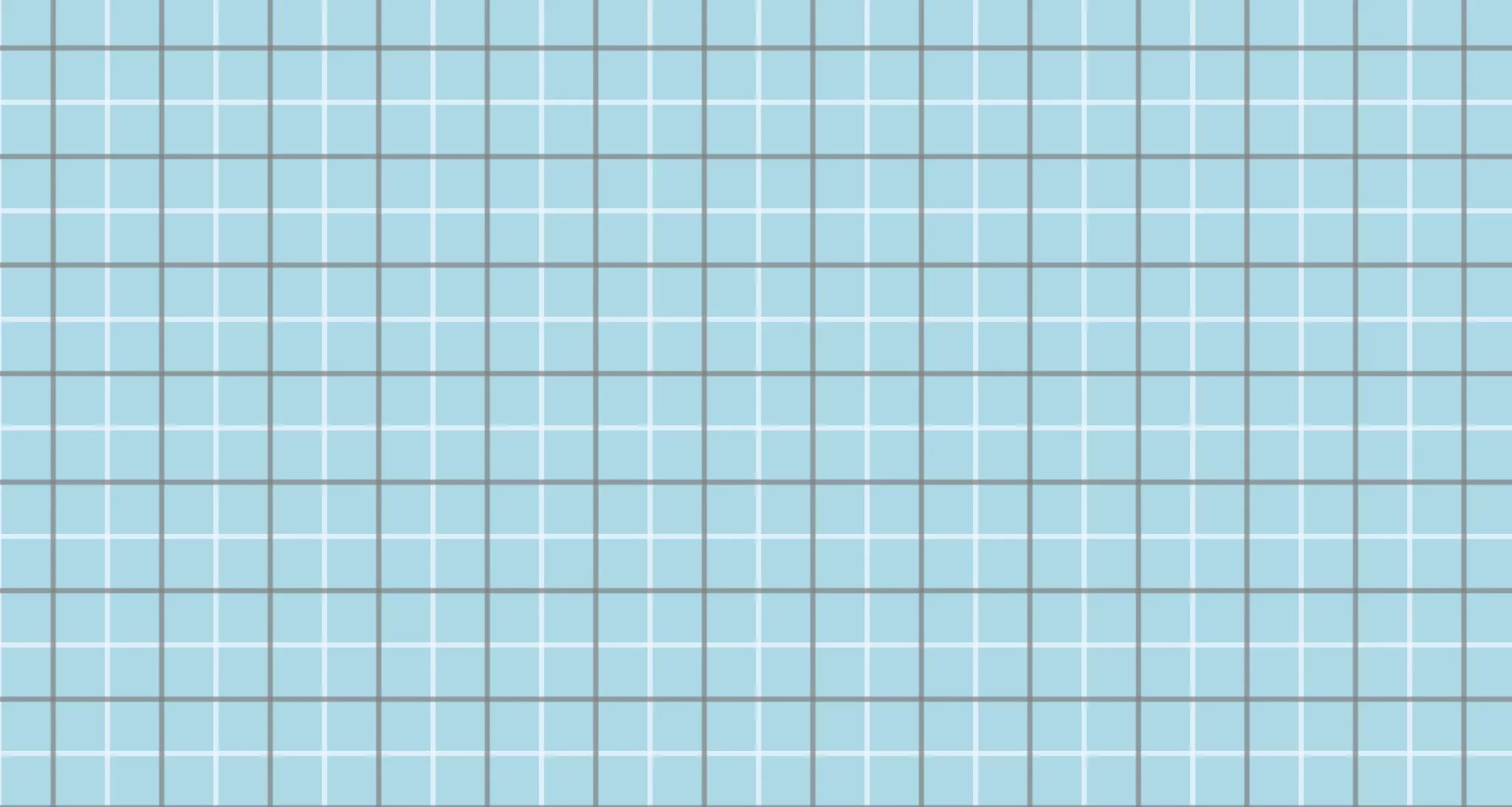 3 РАУНД
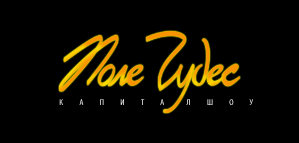 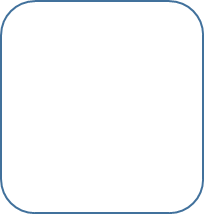 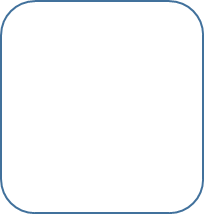 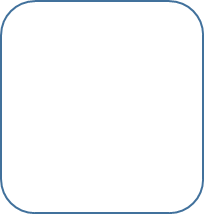 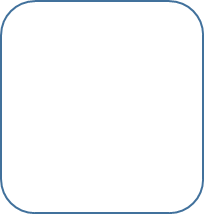 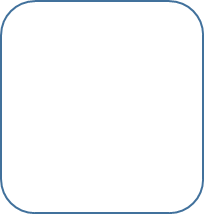 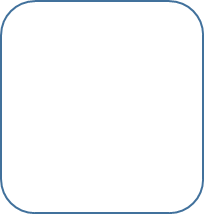 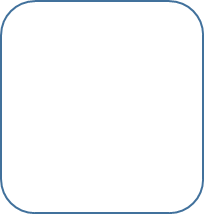 П
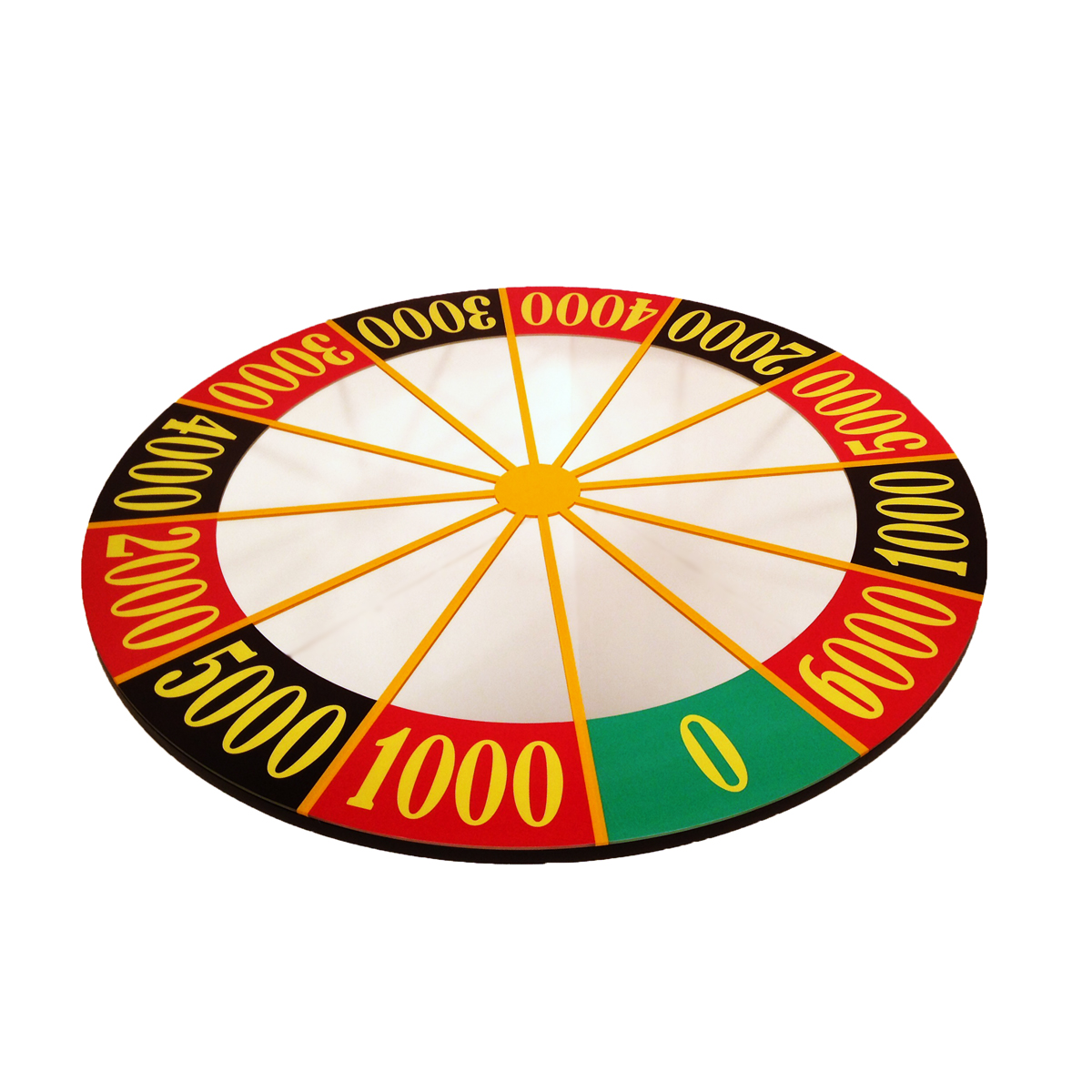 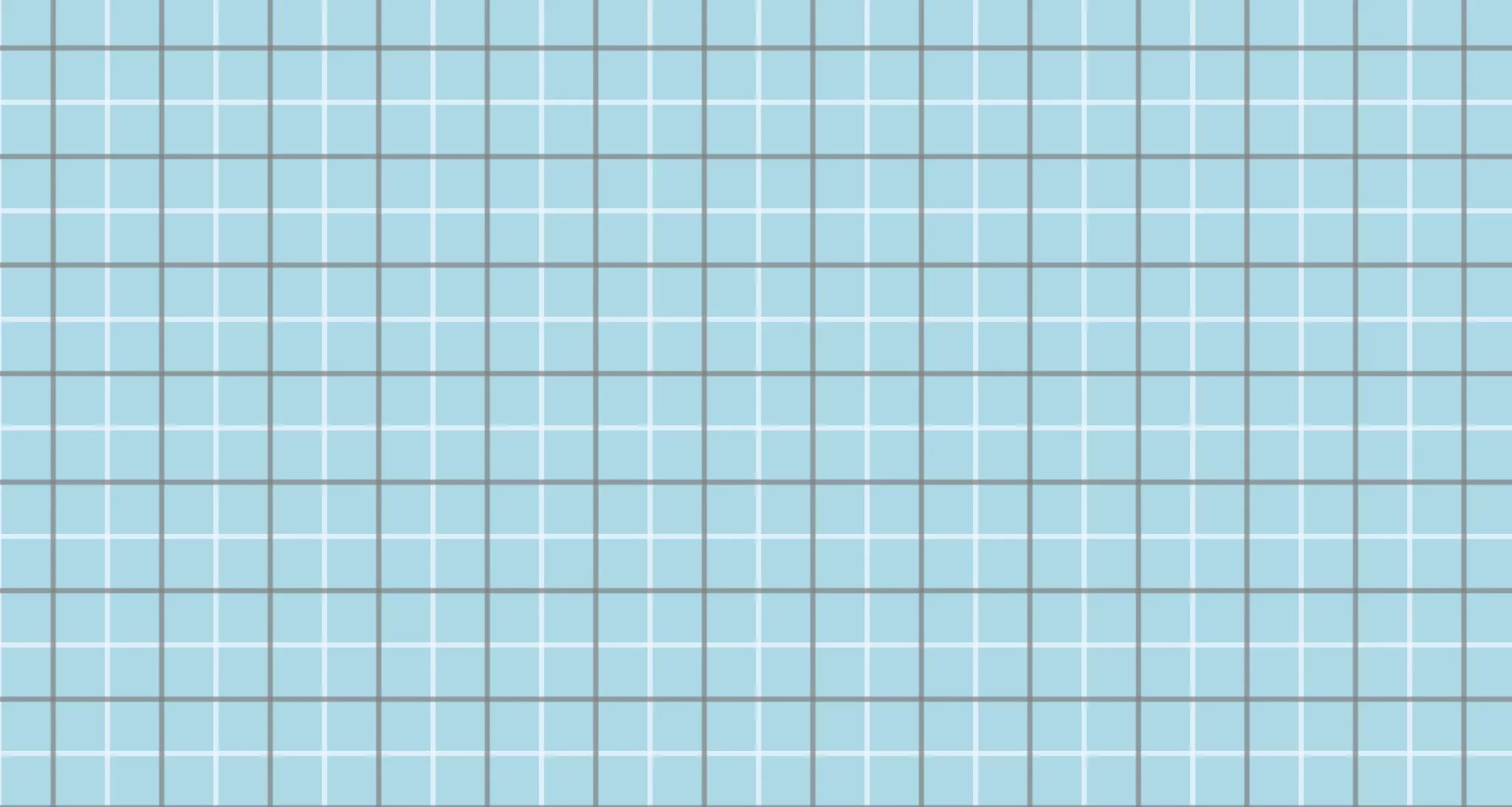 3 РАУНД
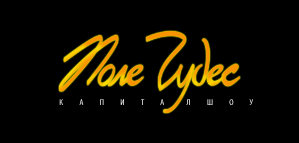 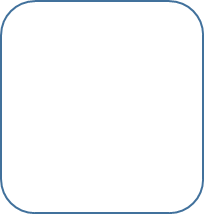 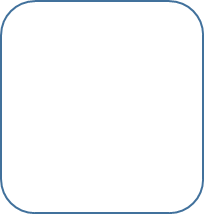 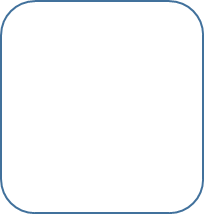 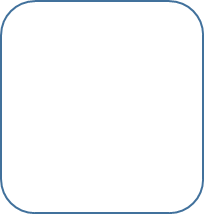 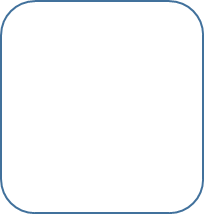 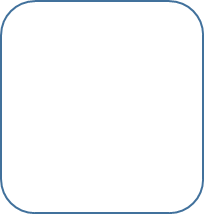 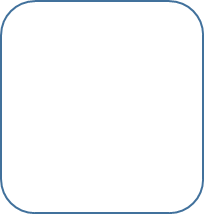 Е
Л
А
Т
Н
Ш
П
П
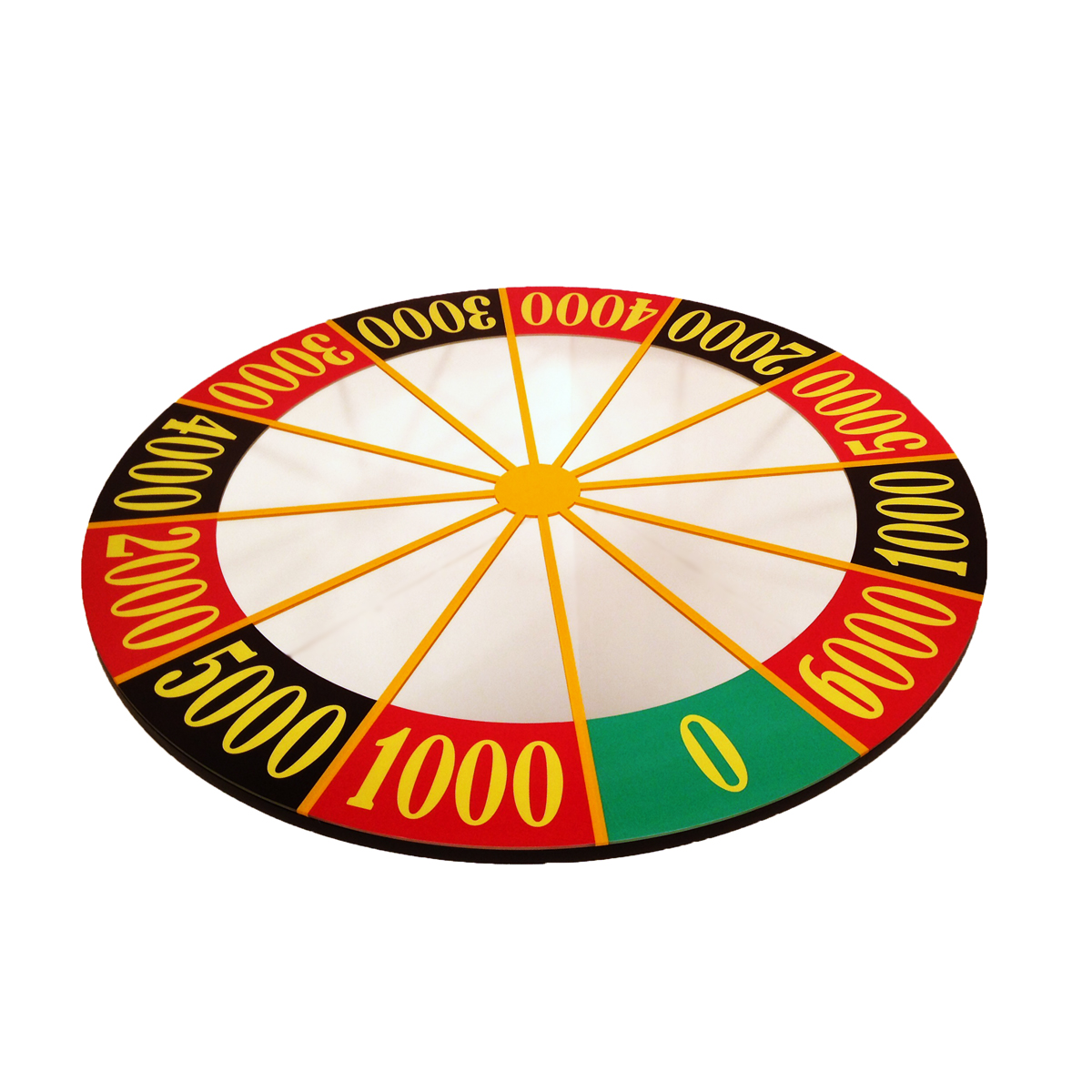 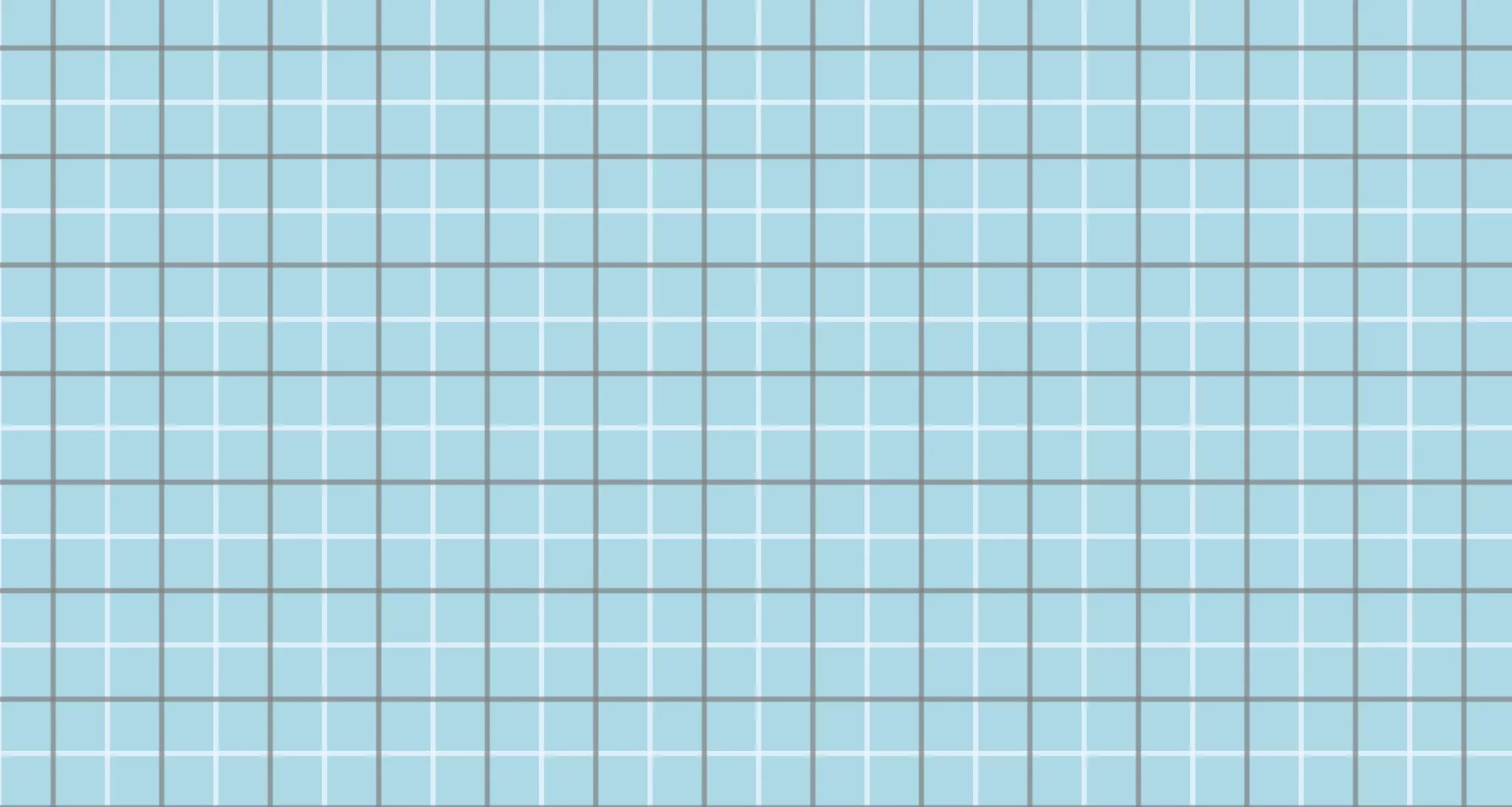 ФИНАЛ
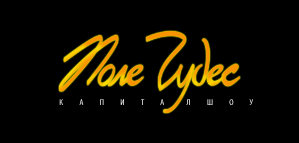 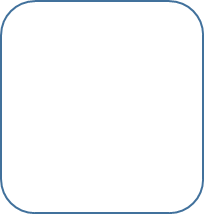 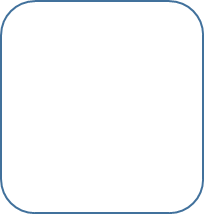 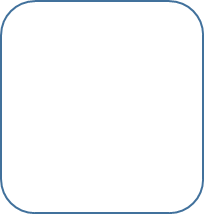 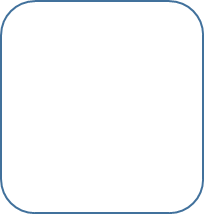 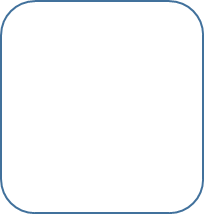 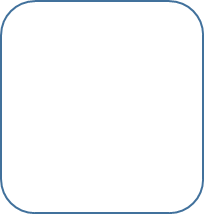 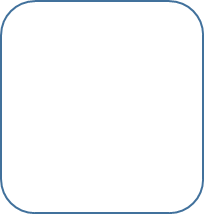 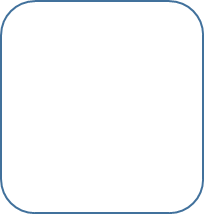 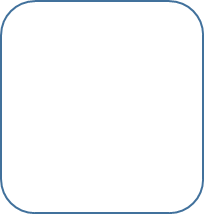 П
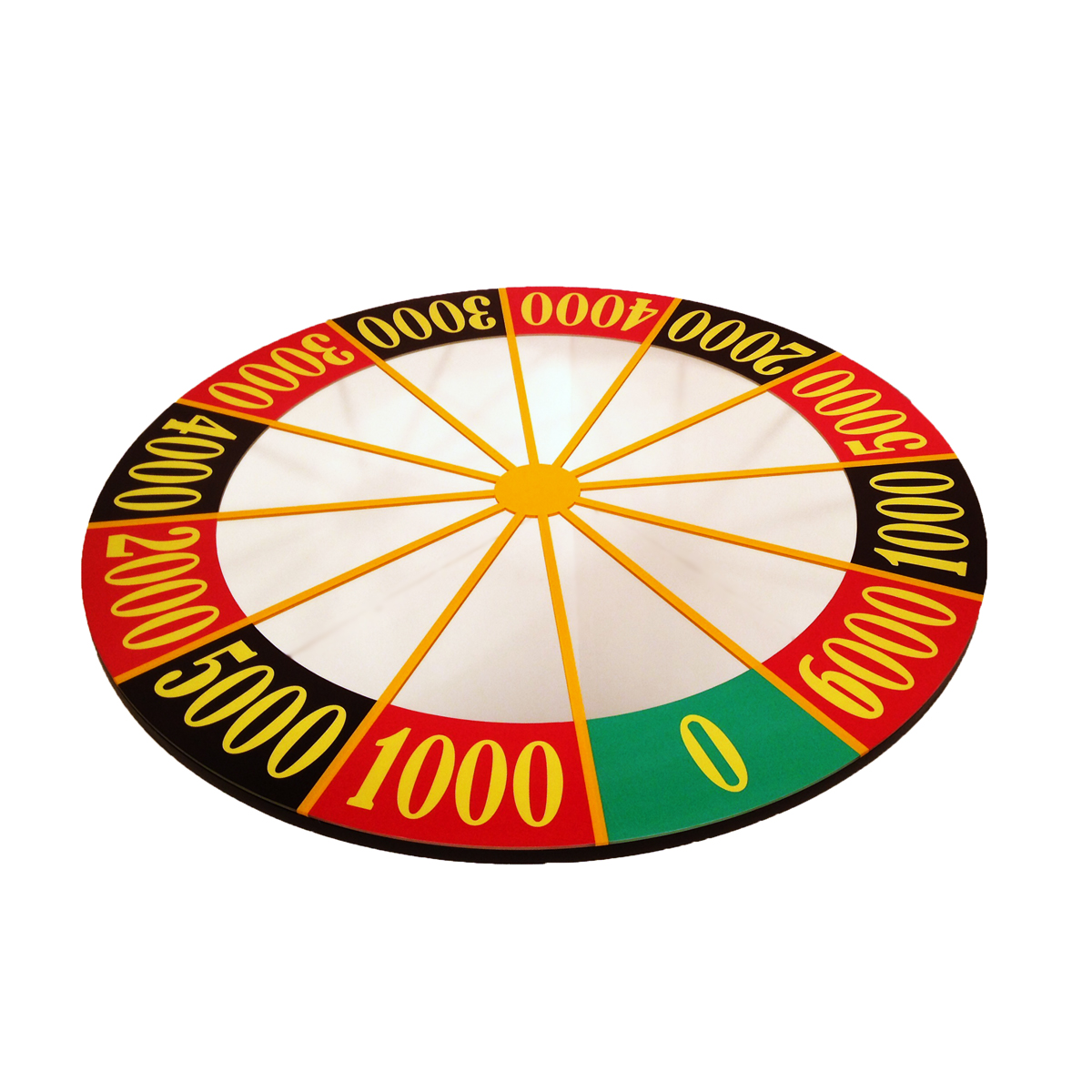 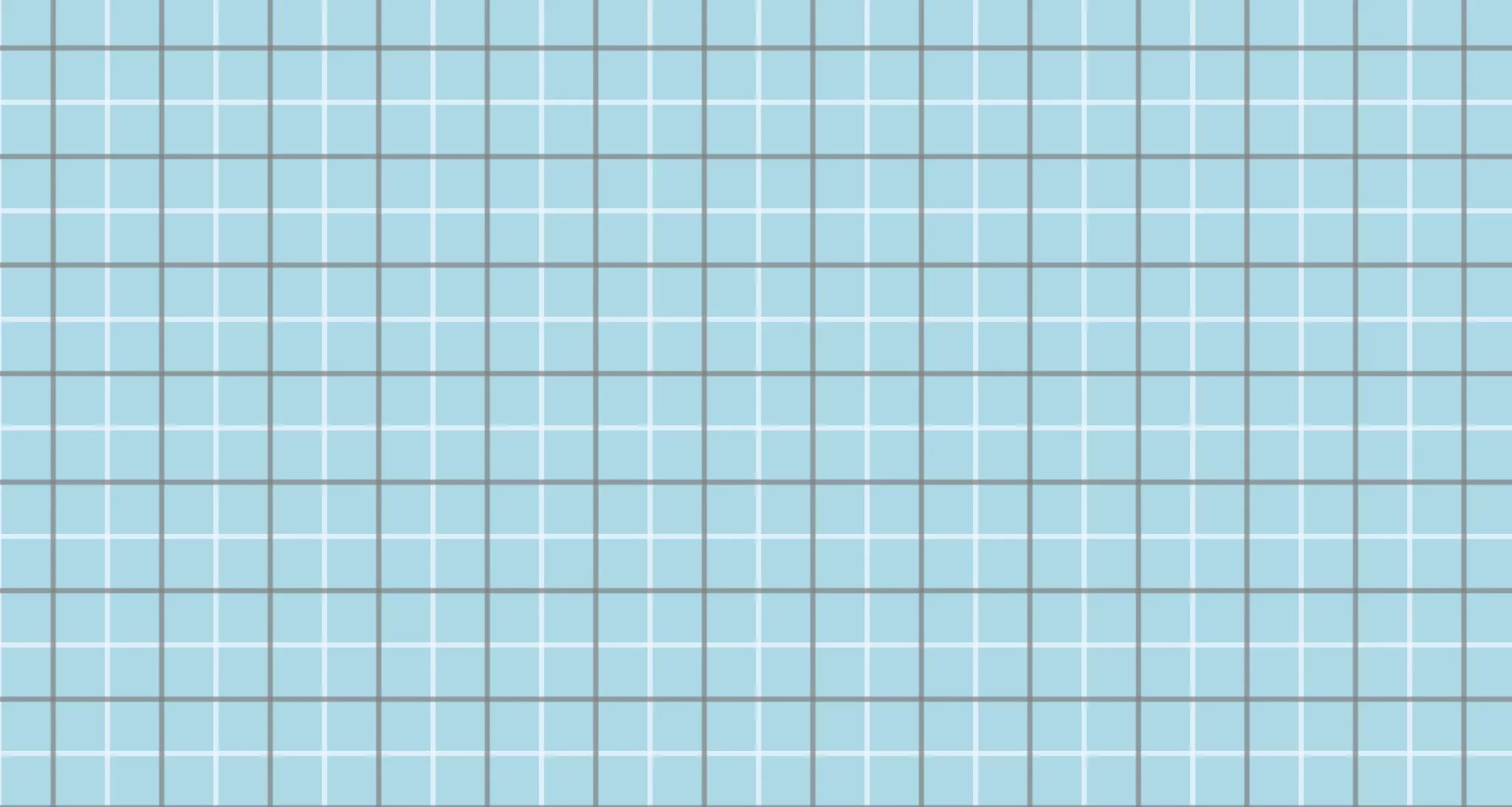 ФИНАЛ
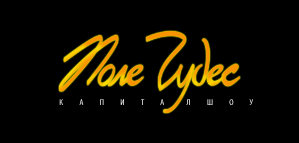 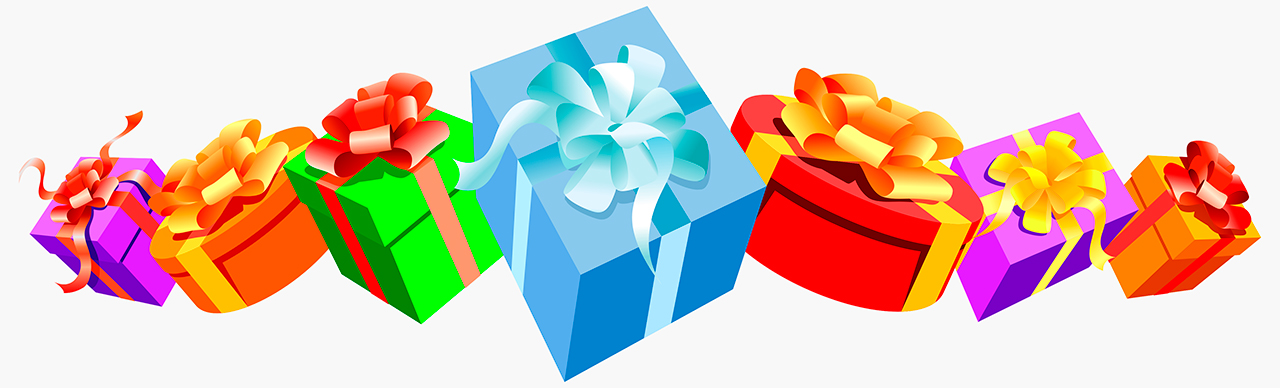 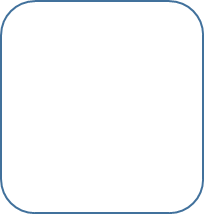 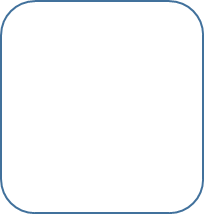 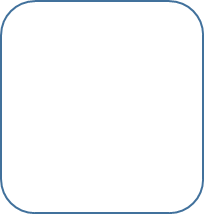 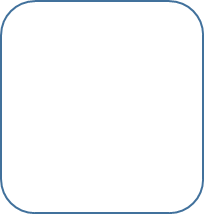 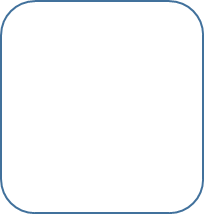 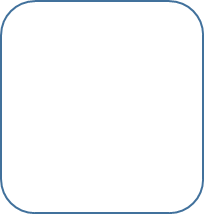 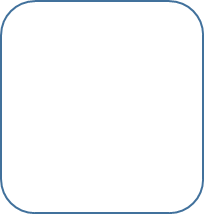 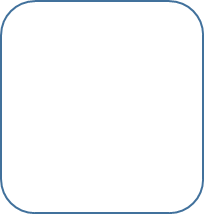 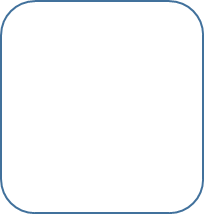 Ц
А
И
А
В
И
П
Р
Я
Х
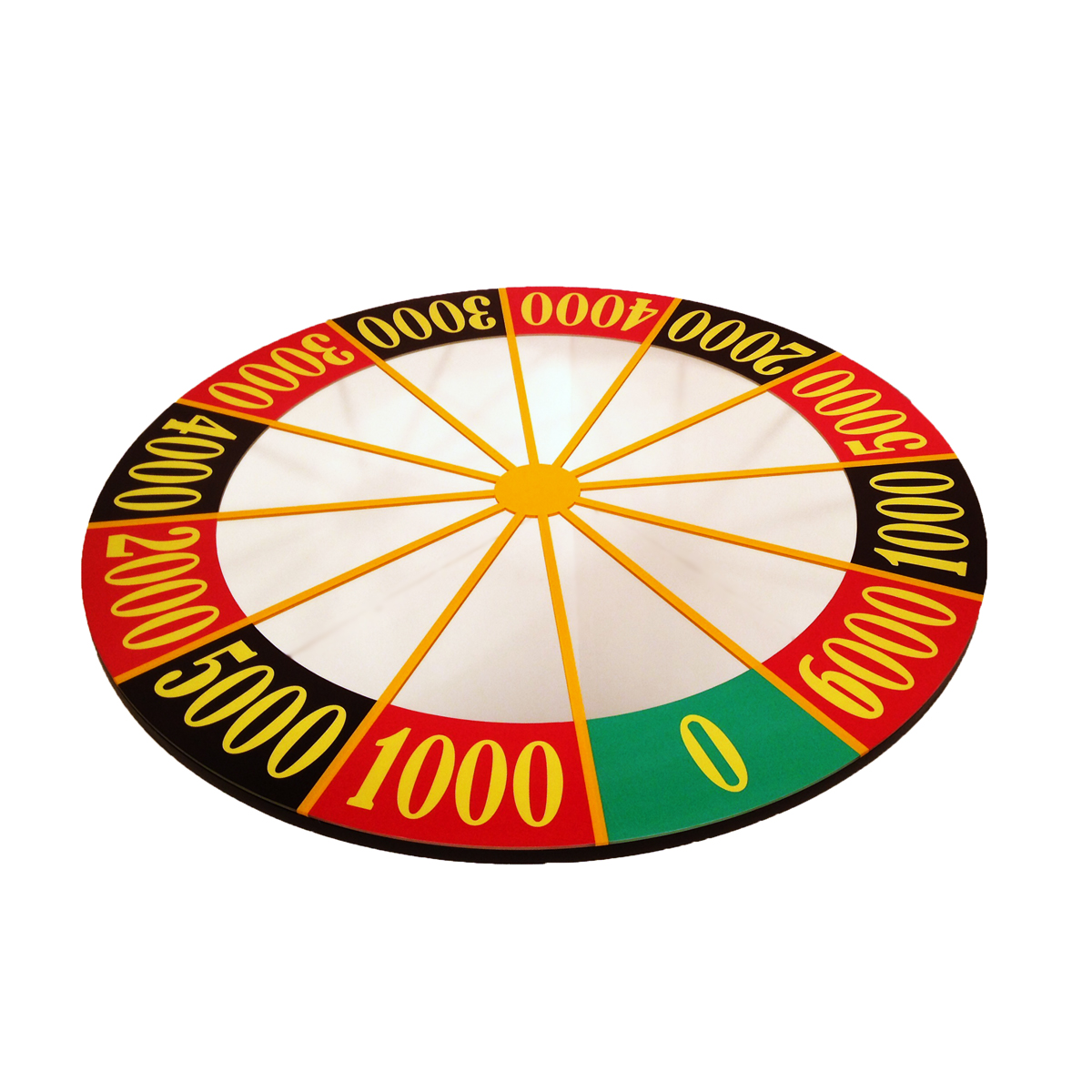 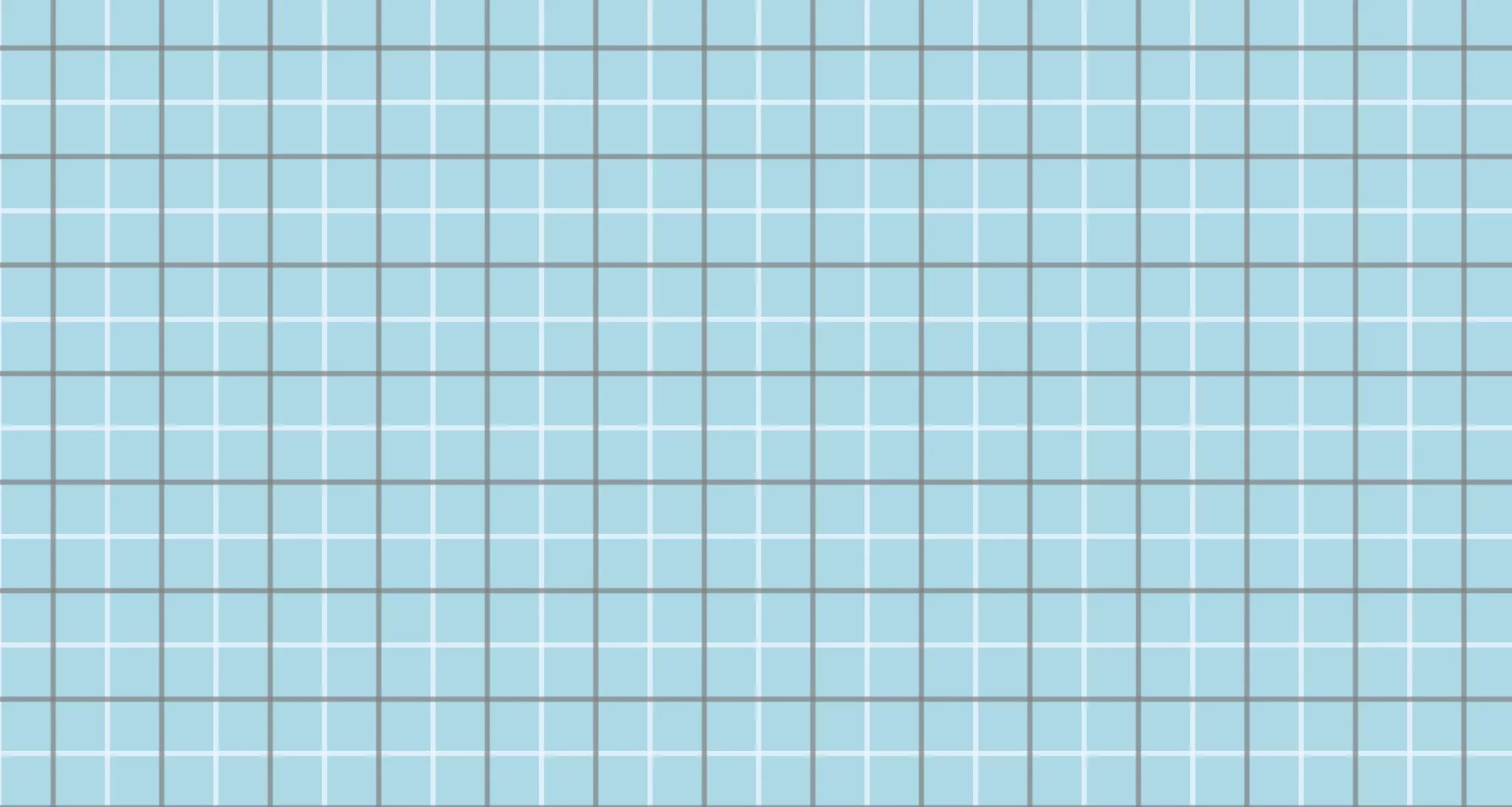 СУПЕРИГРА
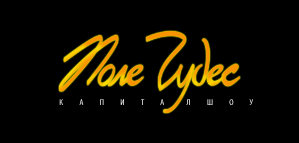 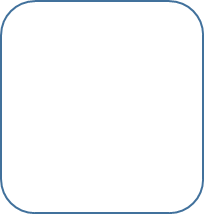 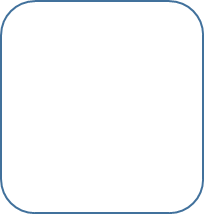 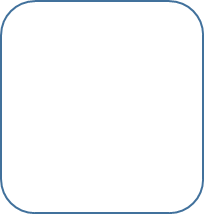 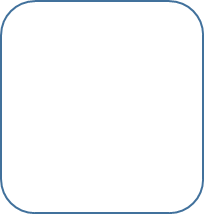 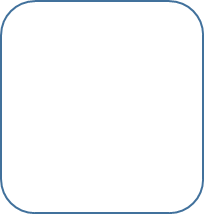 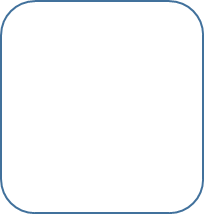 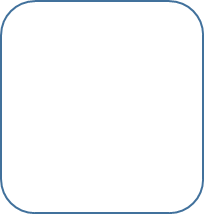 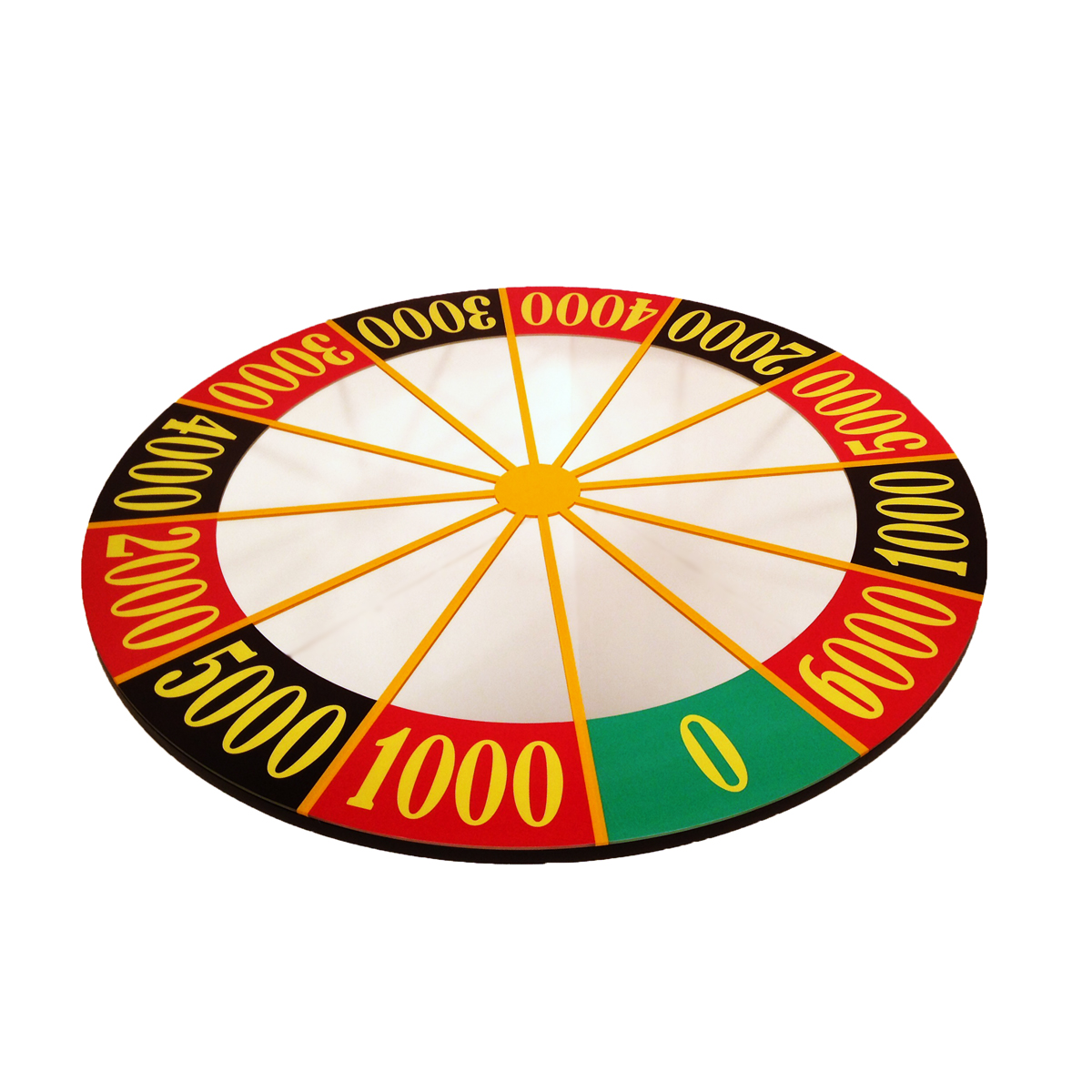 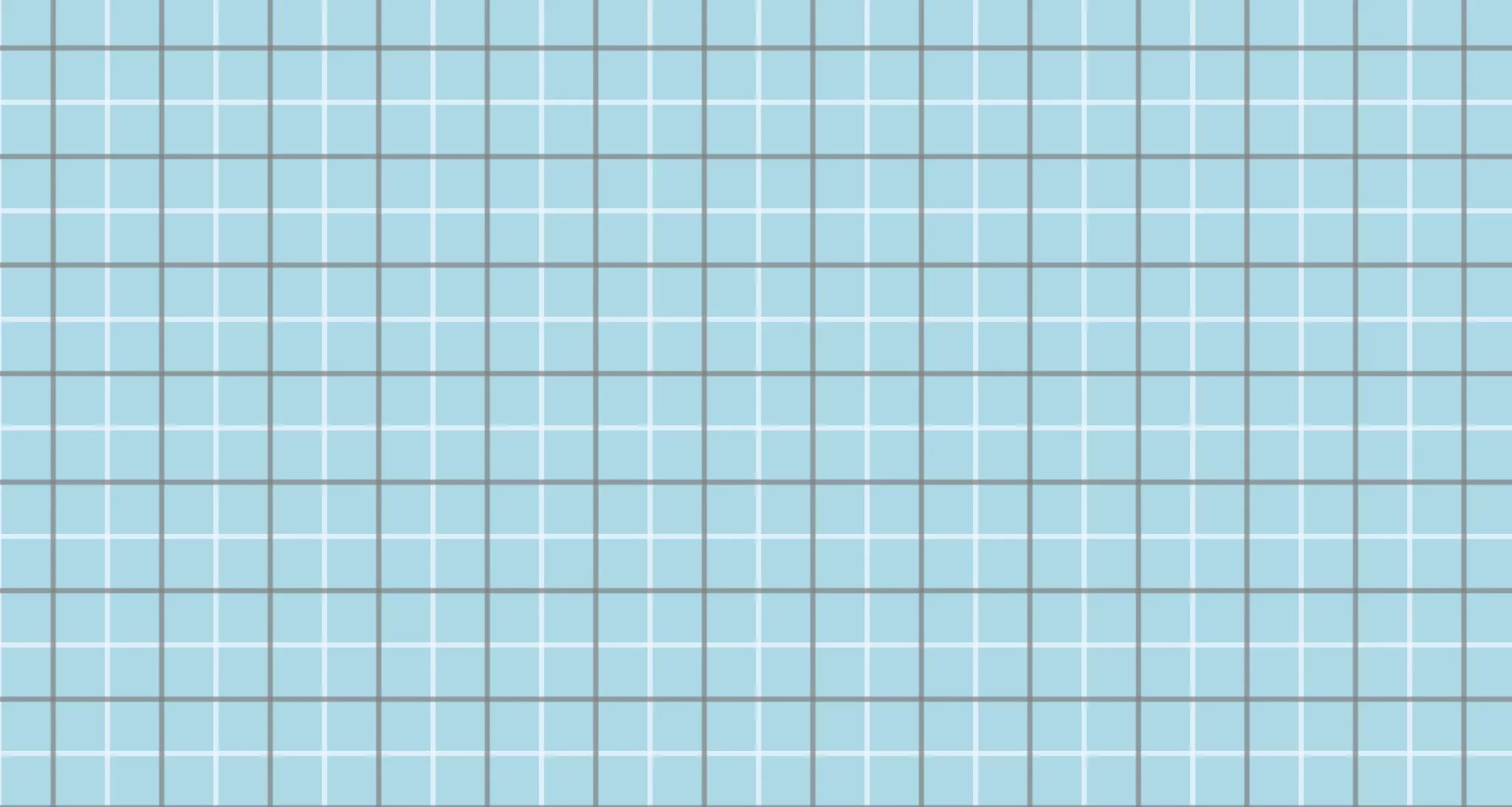 СУПЕРИГРА
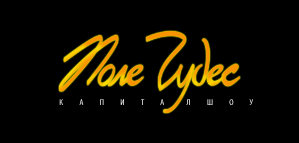 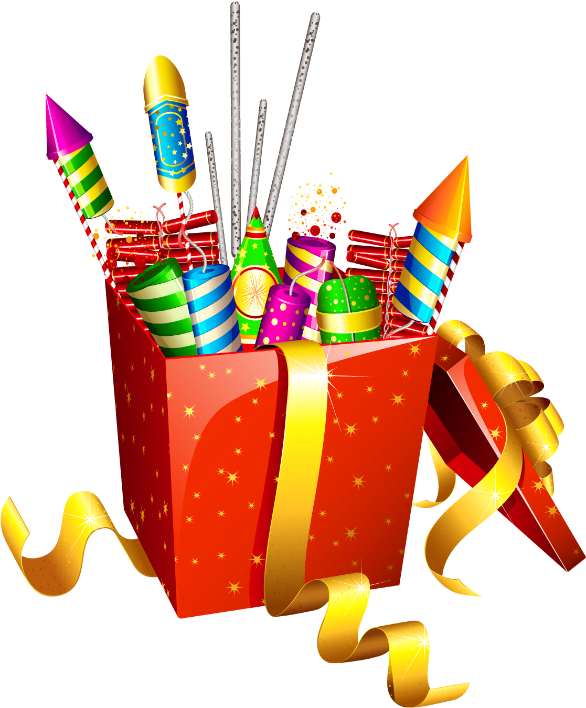 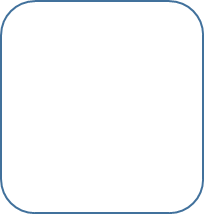 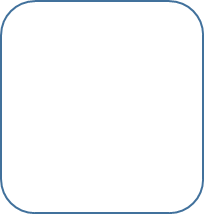 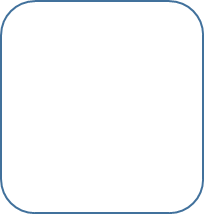 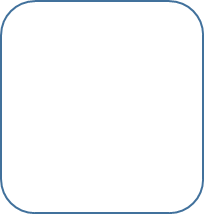 У
Т
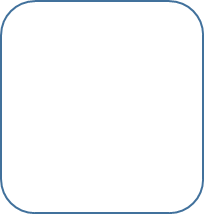 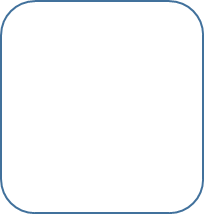 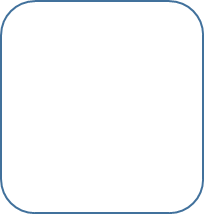 Л
И
И
А
Т
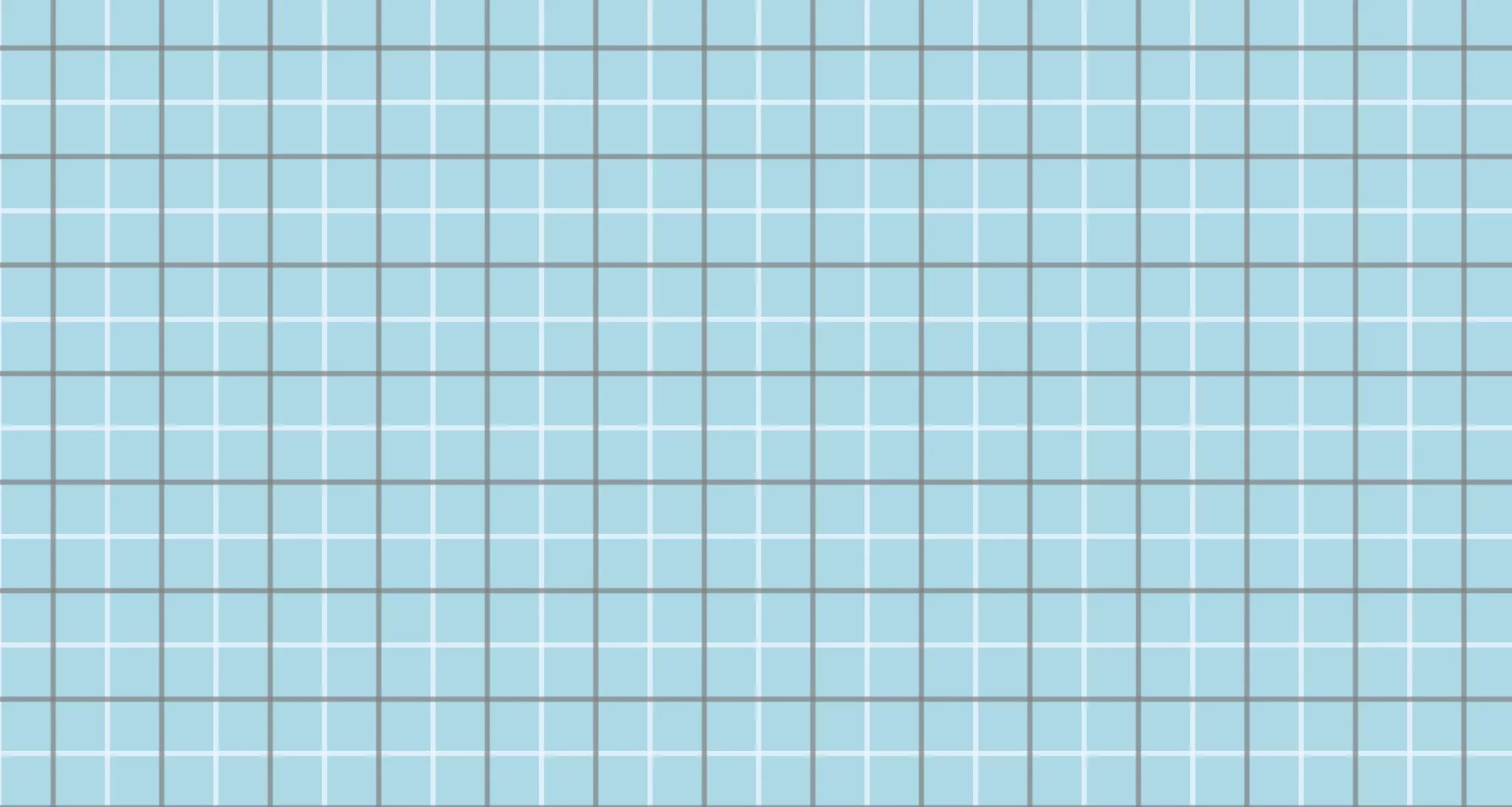 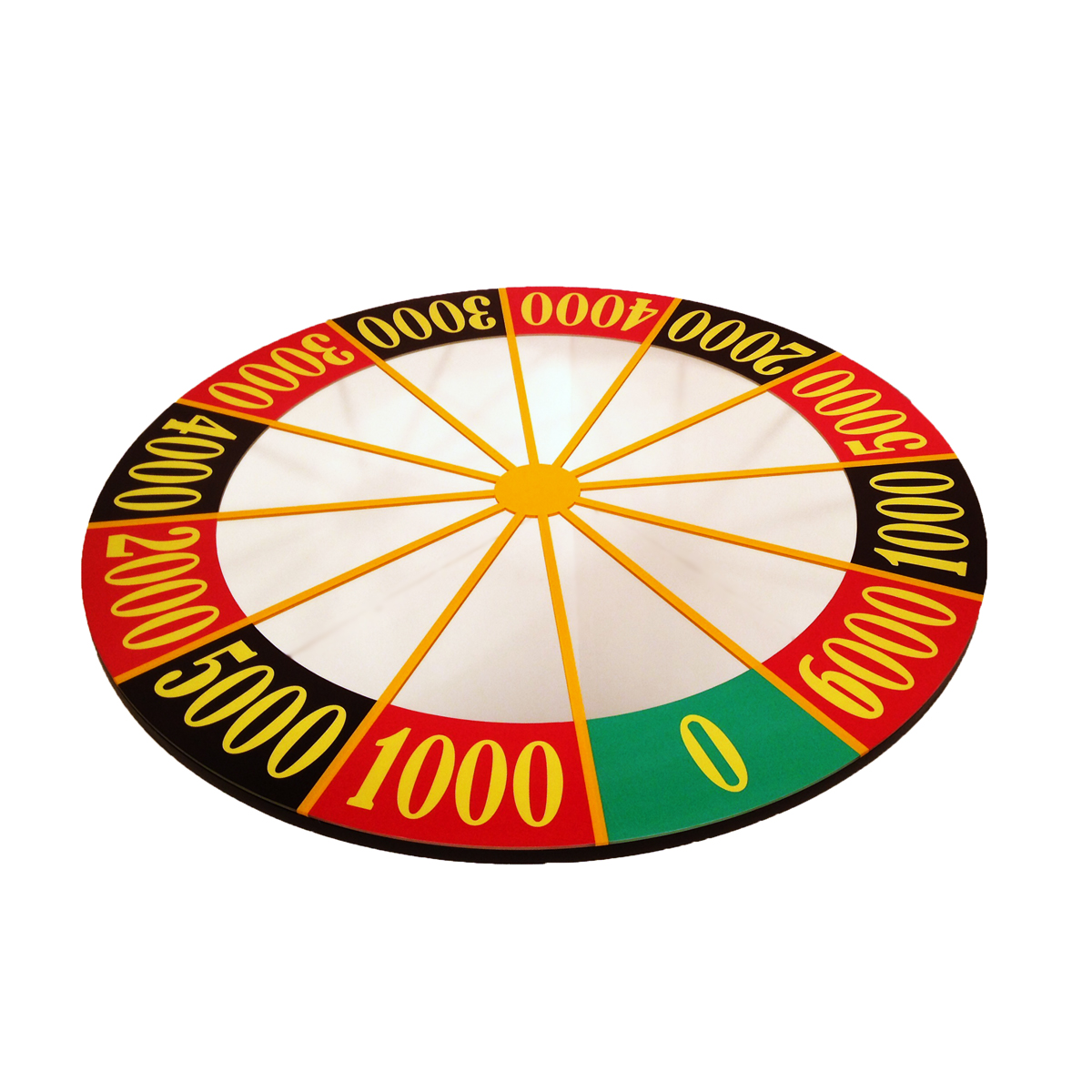 ДО НОВЫХ ВСТРЕЧ
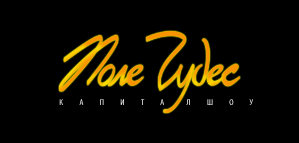